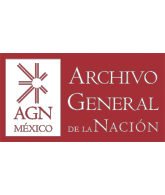 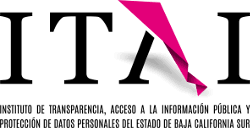 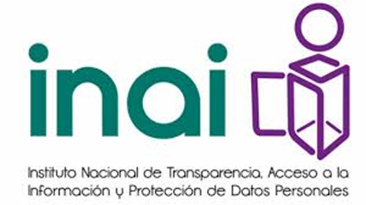 Tema
Curso “Gestión documental y administración de archivos”
I. Marco normativo en materia de gestión documental y administración de archivos
México , mayo de 2023.
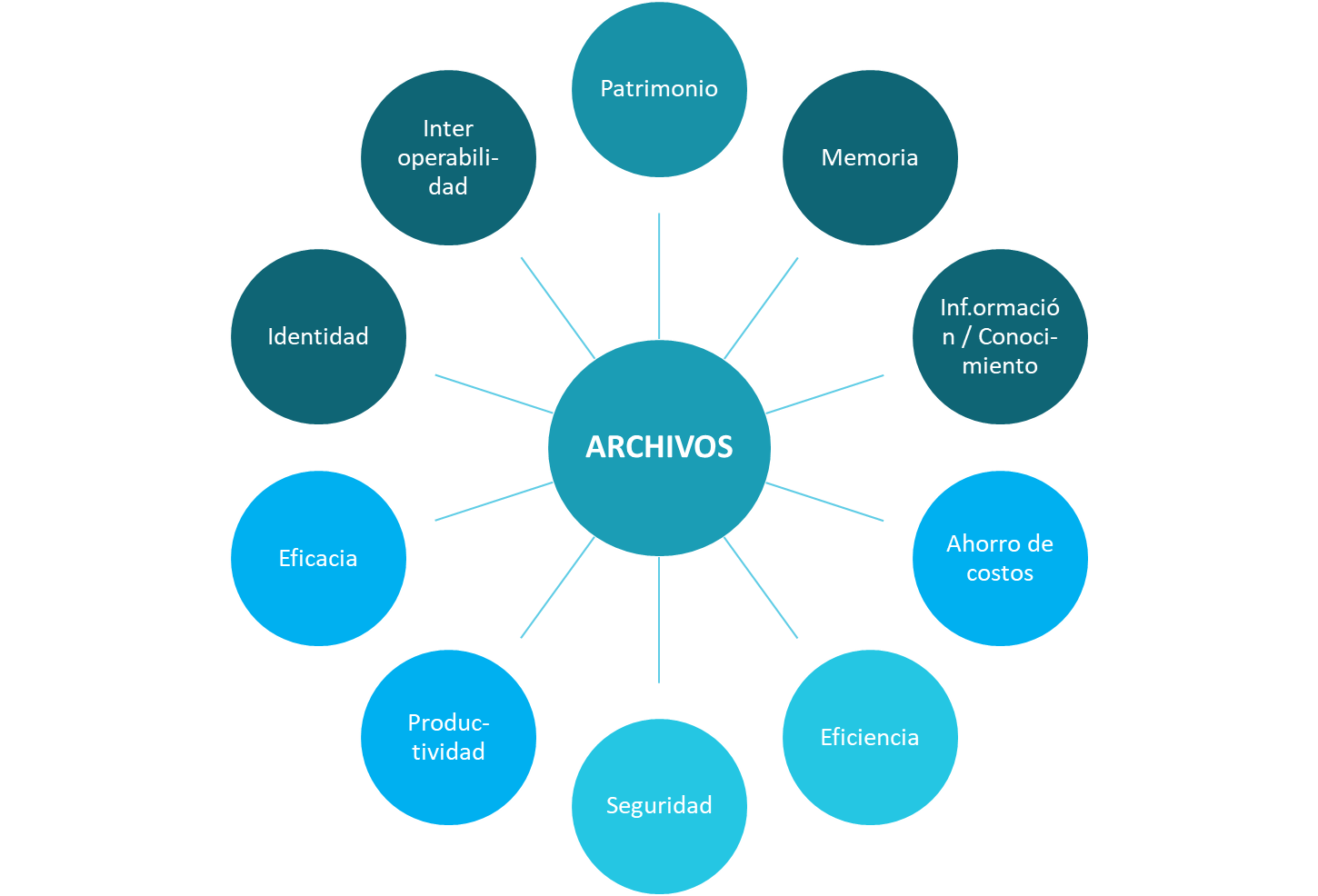 Los archivos, una constelación de valores

Alberch-Fugueras, Ramón. Archivos
Entender el pasado, construir
el futuro
El equilibrio entre la accesibilidad y el secretismo
Introducción a la LGA, 3
[Speaker Notes: TÍTULO QUINTO OBLIGACIONES DE TRANSPARENCIA Capítulo I De las disposiciones generales .]
El arca de las tres llaves
Curso Introducción a la LGA, 4
Referentes internacionales del Derecho a la información
1981
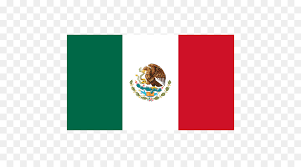 1789
1966
Declaración universal de los derechos del hombre y el ciudadano
Pacto Internacional de los Derechos civiles y políticos
1954
1969
T2. Oct - Dic
Declaración Universal de los Derechos Humanos
Convención Americana sobre Derechos Humanos (Pacto de San José)
5
Revisión anual
Introducción a la LGA, 5
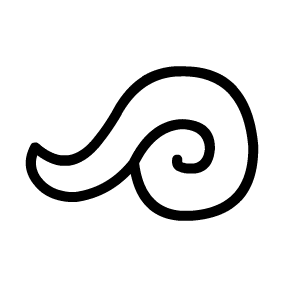 La libre comunicación de pensamientos y opiniones es uno de los derechos más valiosos del Hombre.
"La libertad de expresión es la base de los derechos humanos, la raíz de la naturaleza humana y la madre de la verdad.

Matar la libertad de expresión es insultar los derechos humanos, es reprimir la naturaleza humana y suprimir la verdad”. 

Liu Xiaobo, Premio Nobel de la Paz, 2010.
Nadie podrá ser molestado a causa de sus opiniones.

Toda persona tiene derecho a la libertad de expresión.

El derecho de libertad de expresión comprende la libertad de buscar, recibir y difundir informaciones e ideas de toda índole, ya sea oralmente, por escrito o por cualquier otro procedimiento.

El ejercicio del derecho a la libertad de expresión entraña deberes y responsabilidades y podrá estar sujeto a restricciones que deberán ser expresamente fijadas en las leyes al fin de asegurar: 

el respeto a los derechos o a la reputación de los demás, 
la protección de la seguridad nacional, el orden público o la salud o la moral públicas.
Introducción a la LGA, 6
La Declaración Universal de los Derechos Humanos
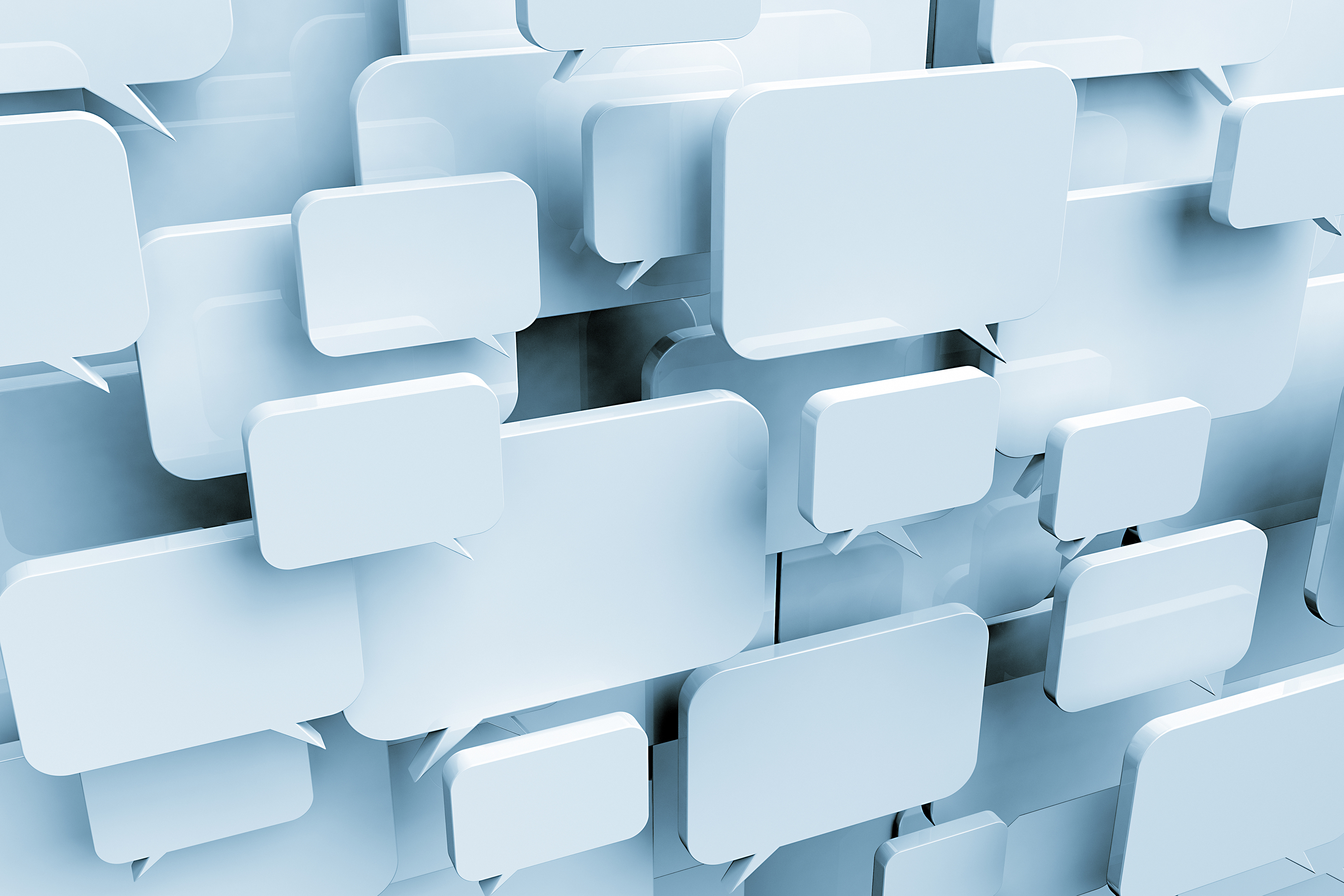 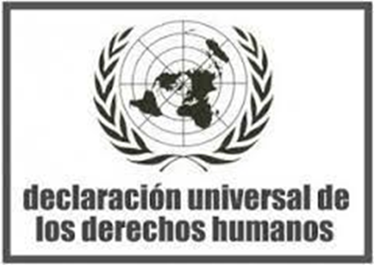 Artículo 19. Todo individuo tiene derecho a la libertad de opinión y de expresión; este derecho incluye el de no ser molestado a causa de sus opiniones, el de investigar y recibir informaciones y opiniones, y el de difundirlas, sin limitación de fronteras, por cualquier medio de expresión.
[Speaker Notes: Con la Declaración universal de los derechos humanos. Surge el concepto derecho a la información, que comprende tres facultades vinculadas entre sí: Difundir, investigar y recibir información.   Agrupadas en el derecho a informar y a ser informado

CPEUM- Artículo 6ºToda persona tiene derecho al libre acceso a información plural y oportuna, así como a buscar, recibir y difundir información.]
Derecho de Acceso a la información en la CPEUM
El derecho a la información, comprende tres facultades vinculadas entre sí: Difundir, investigar y recibir información
Constitución Política de los EUMArtículo 6ºToda persona tiene derecho al libre acceso a información plural y oportuna, así como a buscar, recibir y difundir información.
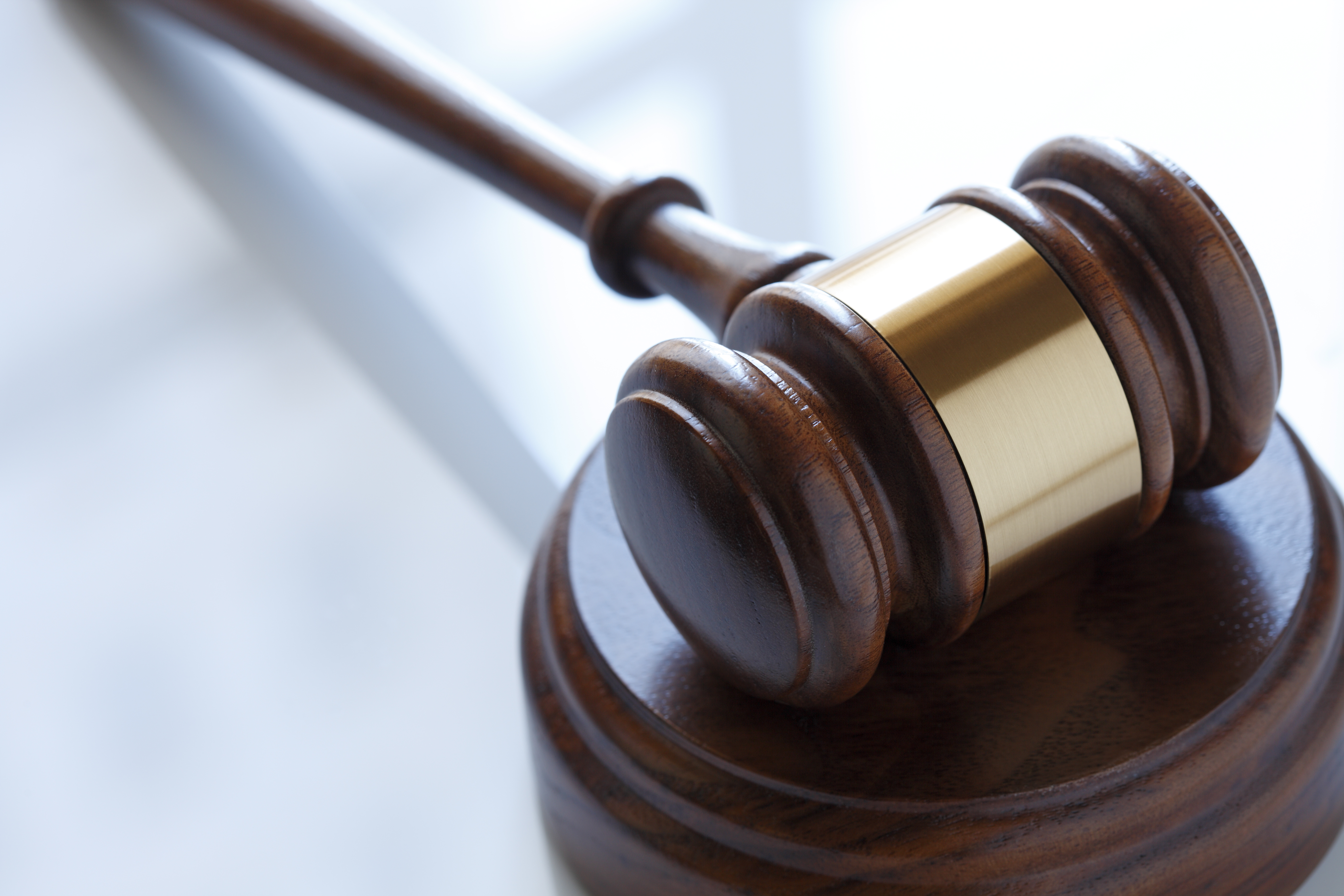 Derecho a informar y a ser informado
Curso Introducción a la LGA, 8
[Speaker Notes: Con la Declaración universal de los derechos humanos. Surge el concepto derecho a la información, que comprende tres facultades vinculadas entre sí: Difundir, investigar y recibir información.   Agrupadas en el derecho a informar y a ser informado

CPEUM- Artículo 6ºToda persona tiene derecho al libre acceso a información plural y oportuna, así como a buscar, recibir y difundir información.LGA
Artículo 3. La aplicación e interpretación de esta Ley se hará acorde a la CPEUM y los tratados internacionales de los que México sea parte, privilegiando el respeto irrestricto a los derechos humanos y favoreciendo en todo tiempo la protección más amplia a las personas y el interés público.
 A falta de disposición expresa en la presente Ley, se aplicarán de manera supletoria las disposiciones administrativas correspondientes en la Ley General de Responsabilidades Administrativas, la Ley Federal de Procedimiento Administrativo y Código Federal de Procedimientos Civiles, así como las leyes en materia de procedimiento administrativo y en materia civil de las entidades federativas en el ámbito de sus respectivas competencias.]
Integración del Derecho de Acceso a la información en la CPEUM: reformas al artículo 6°
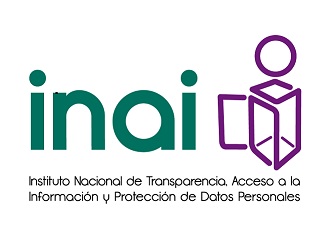 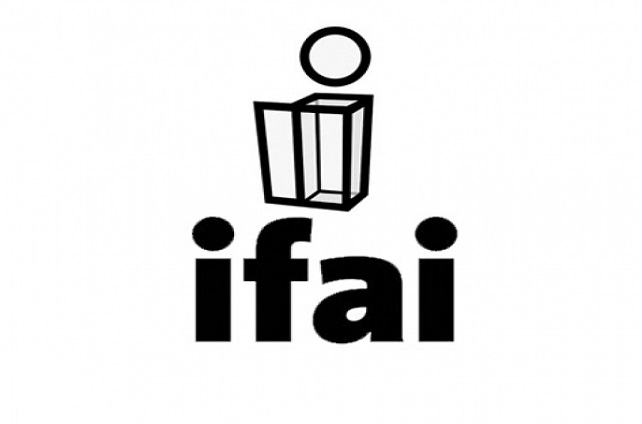 1977
2002
2003
2007
2014
Obligación de documentar todo acto que derive de las facultades, competencias o funciones y mantener archivos actualizados…
Amplía el catálogo de sujetos obligados a transparentar su información.

Consolida el sistema nacional de transparencia
Toda la información en posesión de cualquier autoridad… es pública y sólo podrá ser reservada temporalmente por razones de interés público….
Principio de máxima publicidad; Protección DP.
“El derecho a la información será garantizado por el Estado.”
Ley Federal de Transparencia y Acceso a la Información Publica Gubernamental
Obligación de preservar documentos en archivos administrativos actualizados y publicar por  medios electrónicos , la información completa y actualizada  de los indicadores de gestión y el ejercicio de los recursos públicos.
Introducción a la LGA, 9
[Speaker Notes: … cualquier autoridad, entidad, órgano y organismo de los Poderes Ejecutivo, Legislativo y Judicial, órganos autónomos, partidos políticos, fideicomisos y fondos públicos, así como cualquier otra persona física, moral o sindicato que reciba y ejerza recursos públicos o realice actos de autoridad en el ámbito federal, estatal y municipal.]
La vinculación y complementariedad legal
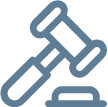 LGA
LGTAIP
LGPDPPSO
LGRA
Curso Introducción a la LGA, 10
Vinculación entre la LGTAIP y la LGA: Obligaciones y responsabilidades de los Sujetos Obligados
Documentar todos actos que deriven del ejercicio de facultades, competencia o funciones.

Constituir y mantener actualizados los sistemas de archivo y gestión documental.

Aplicar principios de acceso a la información contenida en los archivos.


Elaborar y difundir los instrumentos de control y consulta archivística y la guía de archivo.
Curso Introducción a la LGA, 11
Vinculación LGTAIP-LGA
Documentar y gestionar archivos
LGTAIP
LGA
Documentar todo acto que derive del ejercicio de sus facultades, competencias o funciones.  (Art. 18)

…los sujetos obligados deberán cumplir con las siguientes obligaciones, según corresponda, de acuerdo a su naturaleza: (Art. 24)

IV. Constituir y mantener actualizados sus sistemas de archivo y gestión documental conforme a la normatividad aplicable.
Los SO deberán producir, registrar, organizar y conservar los documentos de archivo sobre todo acto que derive del ejercicio de sus facultades, competencias o funciones…. (Art. 7).
Cada SO  es responsable de organizar y conservar sus archivos; de la operación de su sistema institucional; del cumplimiento de la Ley… y de garantizar que no se sustraigan, dañen o eliminen documentos de archivo y la información a su cargo.  (Art. 10)

Las áreas productoras de la documentación deben prever los impactos institucionales en caso de no documentar adecuadamente sus procesos de trabajo. (Art. 53 f. III)
Curso Introducción a la LGA, 12
Impactos institucionales por no documentar adecuadamente
Incumplimiento a las obligaciones de transparencia
Cancelación de derechos
Desorden y acumulación documental, rezago en procesos y pérdida de información
Atención deficiente de solicitudes de información
Incumplimiento al mandato constitucional y legal de documentar y gestionar los archivos
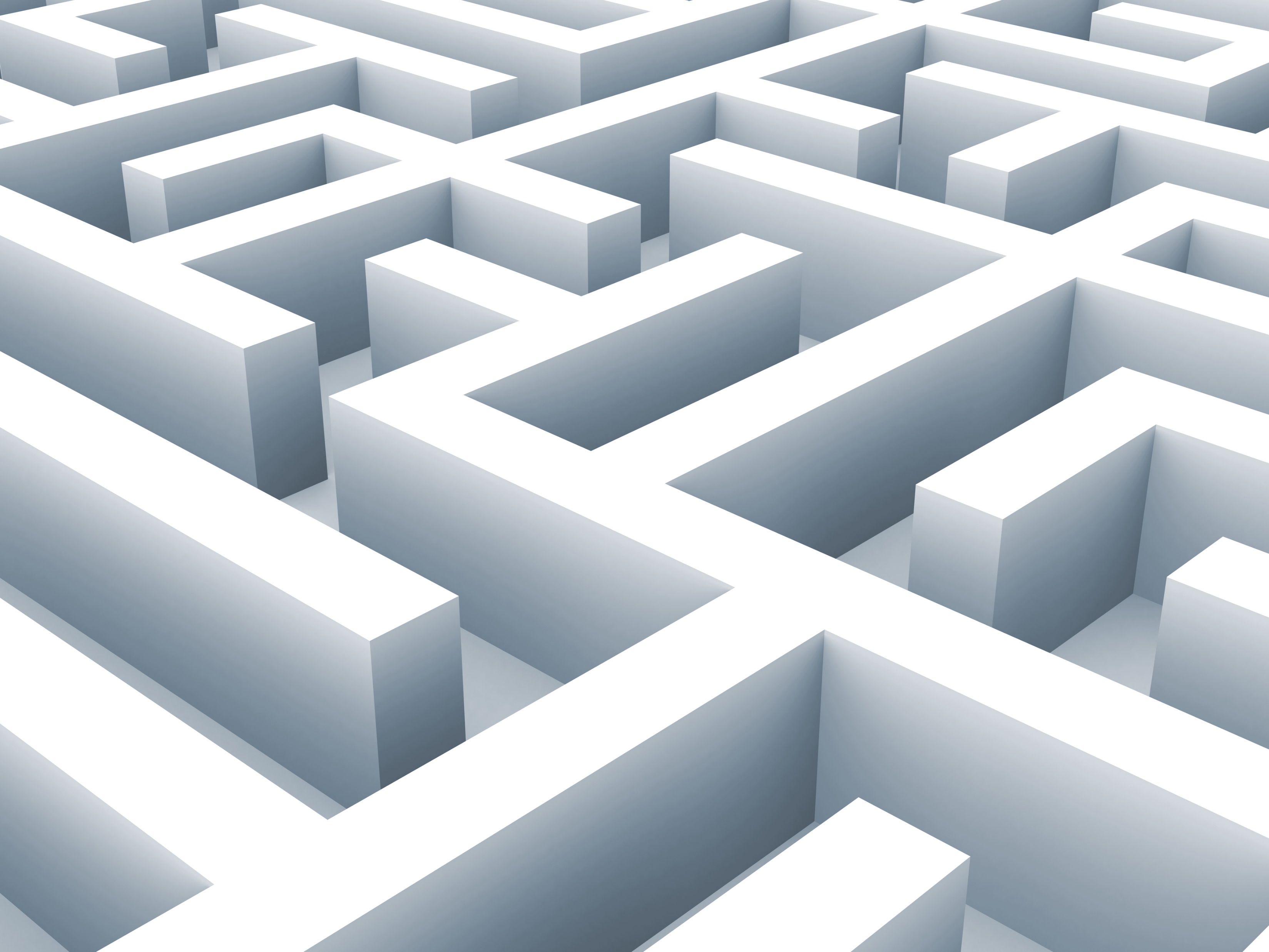 Vinculación LGTAIP-LGA
Acceso a la información
LGTAIP
LGA
Presunción de existencia de la información si se refiere a las facultades, competencias y funciones de los S.O. (Art. 19).

Ante la negativa o inexistencia, el S.O. deberá demostrar que la información solicitada está prevista en alguna de las excepciones contenidas en la Ley o demostrar que la información no se refiere a alguna de sus facultades, competencias o funciones. (Art. 20).
Toda la información contenida en los documentos de archivo producidos, obtenidos, adquiridos, transformados o en posesión de los SO, será pública y accesible a cualquier persona en los términos y condiciones de la legislación en materia de transparencia y acceso a la información pública y de PDP. (Art. 6)
La responsabilidad de preservar íntegramente los documentos de archivo…. y de la organización, conservación y el buen funcionamiento del sistema institucional, recaerá en la máxima autoridad de cada SO. (Art. 16)
Curso Introducción a la LGA, 14
Instrumentos
Vinculación LGTAIP-LGA
LGA
LGTAIP
Los S.O. deberán contar con los instrumentos de control y de consulta archivísticos…
Cuadro general de clasificación archivística,
 Catálogo de disposición documental, e Inventarios documentales. (Art. 13)
y
…deberán contar y poner a disposición del público la Guía de archivo documental y el Índice de expedientes clasificados como reservados que refiere la LFTAIP. (Art. 14)
Poner a disposición del público y mantener actualizado el catálogo de disposición y guía de archivo documental. 
(Art. 70 fracción XLV)
Curso Introducción a la LGA, 15
Vinculación normativa en materia de archivos
Ley General de Responsabilidades Administrativas (DOF, 18-07-2016)
Artículo 49. Incurrirá en Falta administrativa no grave el servidor público cuyos actos u omisiones incumplan o transgredan lo contenido en las obligaciones siguientes:
V. Registrar, integrar, custodiar y cuidar la documentación e información que por razón de su empleo, cargo o comisión, tenga bajo su responsabilidad, e impedir o evitar su uso, divulgación, sustracción, destrucción, ocultamiento o inutilización indebidos; 
VII. Rendir cuentas sobre el ejercicio de las funciones, en términos de las normas aplicables;
Curso Introducción a la LGA, 16
Ley General de Archivos
Diario Oficial de la Federación,  15 de junio de 2018.
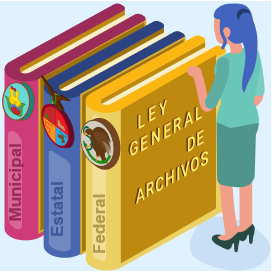 Disposiciones generales Artículo 1
LEY GENERAL DE ARCHIVOS
Establecer los principios y bases generales para la organización y conservación, administración y preservación homogénea de los archivos en posesión de los SO;

Determinar las bases de organización y funcionamiento del Sistema Nacional de Archivos; y
Fomentar el resguardo, difusión y acceso público de archivos privados de relevancia histórica, social, cultural, científica y técnica de la Nación.
Curso Introducción a la LGA, 18
[Speaker Notes: Personas físicas, morales y/o sindicatos que reciban recursos públicos o realicen actos de autoridad]
Disposiciones generales (Art.1)
Federal
Estatal
Municipal
Partidos  políticos
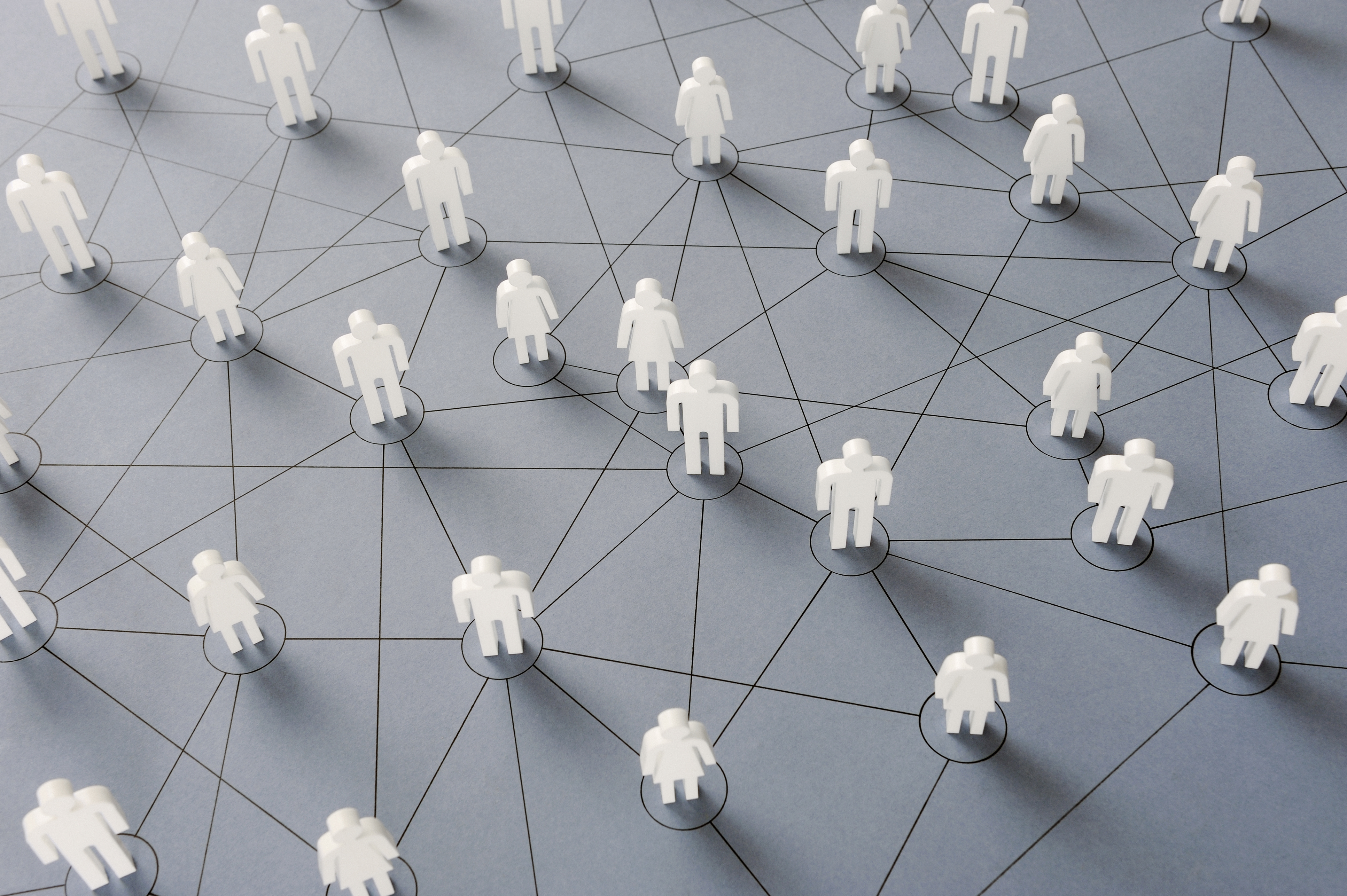 Poder ejecutivo
Sindicatos
Poder legislativo
Fideicomisos y fondos públicos
Poder judicial
Órganos autónomos
Personas físicas y
 morales
Fideicomisos
Introducción a la LGA, 19
[Speaker Notes: Personas físicas, morales y/o sindicatos que reciban recursos públicos o realicen actos de autoridad]
Principios
Artículo 5
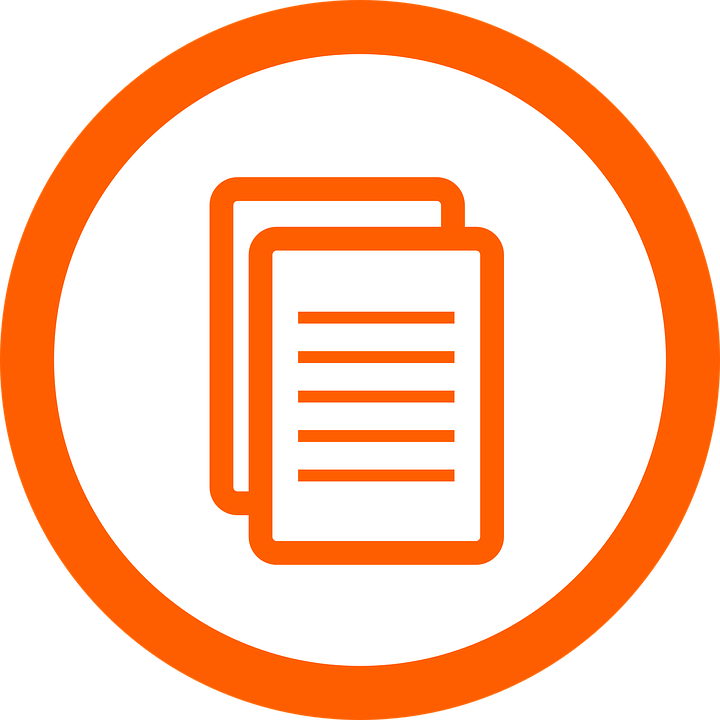 Conservación
Integridad
Accesibilidad
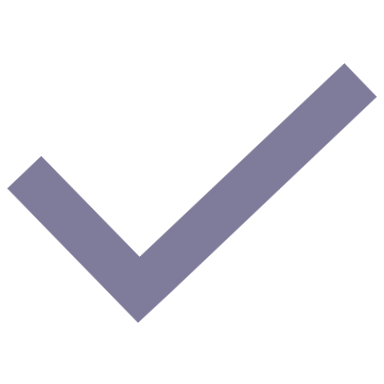 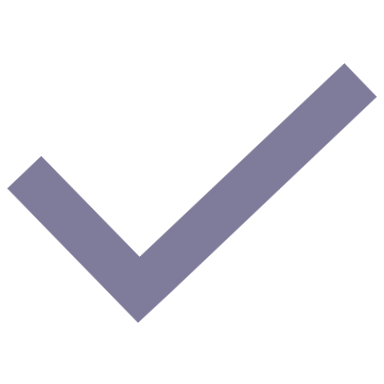 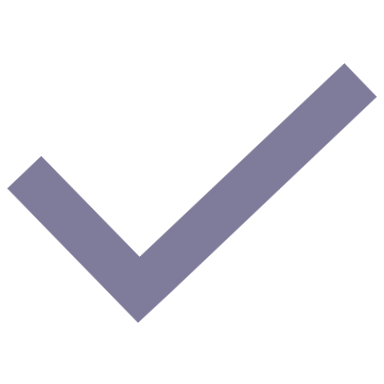 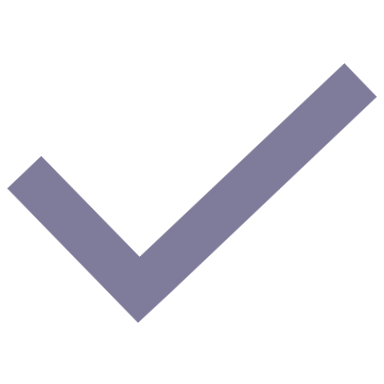 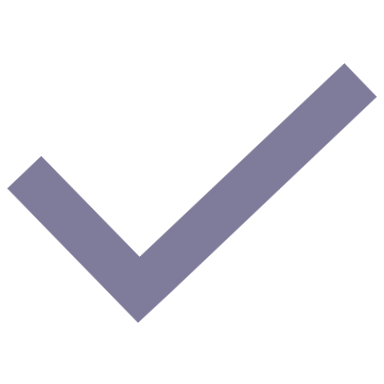 Procedencia
Disponibilidad
Introducción a la LGA, 20
[Speaker Notes: Artículo 5. Los sujetos obligados que refiere esta Ley se regirán por los siguientes principios: 
Conservación: Adoptar las medidas de índole técnica, administrativa, ambiental y tecnológica, para la adecuada preservación de los documentos de archivo; 
Procedencia: Conservar el origen de cada fondo documental producido por los sujetos obligados, para distinguirlo de otros fondos semejantes y respetar el orden interno de las series documentales en el desarrollo de su actividad institucional; 
Integridad: Garantizar que los documentos de archivo sean completos y veraces para reflejar con exactitud la información contenida; 
Disponibilidad: Adoptar medidas pertinentes para la localización expedita de los documentos de archivo, y 
V. Accesibilidad: Garantizar el acceso a la consulta de los archivos de acuerdo con esta Ley y las disposiciones jurídicas aplicables.]
La concepción sistémica de los archivos en la LGA
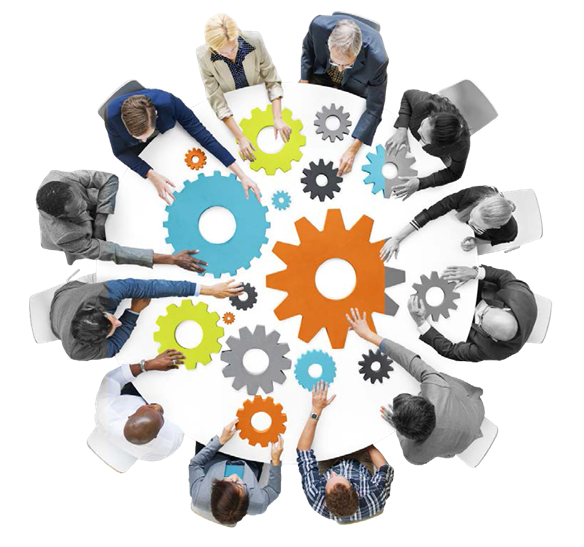 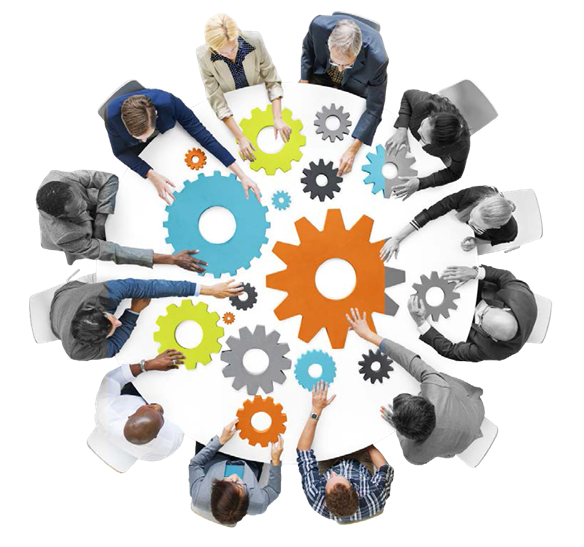 Introducción a la LGA, 21
[Speaker Notes: SNA- Modelo con enfoque integral sobre el tratamiento de los documentos de archivo.
Se concibió como un mecanismo de colaboración y permanente de los SO para promover el manejo uniforme e integral de los archivos, mediante el desarollo normativo, técnico, y tecnológico.]
El Sistema Nacional de Archivos
Consejo Nacional de Archivos. Es el órgano de coordinación  del SNA, 
Integración:
AGN (preside), SEGOB, SFP, Cámara de Diputados, Cámara de Senadores, Poder Judicial de la Federación, INAI, INEGI, ASF, Bancomex, los Consejos Locales, Archivos privados, Consejo Técnico y Científico Archivístico. (Art. 65)
Sistema Nacional de Archivos. Conjunto orgánico y articulado de… 
tendientes a cumplir con los fines de la organización y administración homogénea de los archivos de los S.O. (Art. 64)
SNA
CONARCH
Relaciones 
funcionales
Métodos y 
procedimientos
Instancias
Instrumentos
Estructuras
Servicios
Normas
Introducción a la LGA, 22
[Speaker Notes: La LGA determina la centralización normativa y dota la SNA de facultades para emitir criterios de organización y administración de los archivos vinculantes para los SO.

Asimismo la Ley determina la descentralización operativa para respetar la autonomía de los órganos estatales y municipales]
Atribuciones del Consejo Nacional de Archivos
Art. 67
Aprobar y difundir la normativa de gestión documental y administración de archivos…
1
Formular recomendaciones archivísticas para la emisión de normativa para la organización de expedientes judiciales.
2
3
Emitir recomendaciones para la aplicación de la Ley.
Aprobar los lineamientos que establezcan las bases para la creación y uso de sistemas automatizados para la gestión documental y administración de archivos…
4
Aprobar acciones de difusión, divulgación y promoción de los archivos como fuente de información esencial, del valor de los datos abiertos de los documentos de archivo electrónico y como parte de la memoria colectiva.
5
6
Aprobar la política nacional de gestión documental y administración de archivos.
Promover estrategias de difusión y divulgación del trabajo archivístico,  del patrimonio documental y del patrimonio documental de la Nación.
7
Introducción a la LGA, 23
[Speaker Notes: Órgano nacional responsables de la Aprobar la normativa y la política nacional en materia de GD y archivos, incluyendo al SGDE. Emitir recomendaciones los sujetos obligados de los tres ámbitos de gobierno.]
La gestión documental, un desafío para los Sujetos Obligados
Obligaciones
Introducción a la LGA, 24
[Speaker Notes: III. Integrar los documentos en expedientes;; 
VI. Dotar a los documentos de archivo de los elementos de identificación necesarios para asegurar que mantengan su procedencia y orden original; 
VIII. Promover el desarrollo de infraestructura y equipamiento para la gestión documental y administración de archivos; 
IX. Racionalizar la producción, uso, distribución y control de los documentos de archivo; 
X. Resguardar los documentos contenidos en sus archivos; 
XI. Aplicar métodos y medidas para la organización, protección y conservación de los documentos de archivo, considerando el estado que guardan y el espacio para su almacenamiento; así como procurar el resguardo digital de dichos documentos, de conformidad con esta Ley y las demás disposiciones jurídicas aplicables, y]
Establecer el Sistema Institucional de Archivos
Artículo 20
El SIA es el conjunto de registros, procesos, procedimientos, criterios, estructuras, herramientas y funciones que desarrolla cada sujeto obligado y sustenta la actividad archivística, de acuerdo con los procesos de gestión documental.
Introducción a la LGA, 25
El Sistema Institucional de Archivos
Artículo 21
El Sistema Institucional de Archivos es el conjunto de… registros…
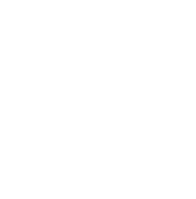 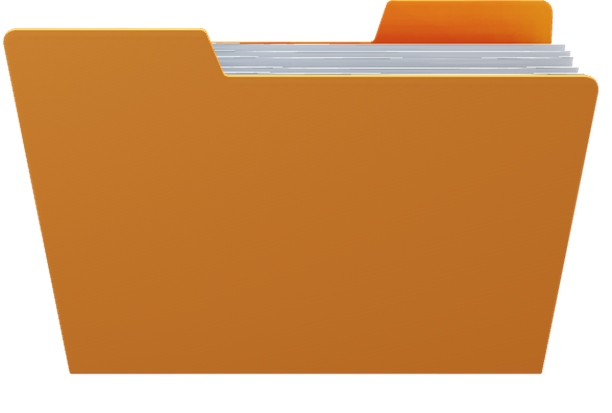 Documento de archivo. El registra un hecho, acto, administrativo, jurídico, fiscal o contable producido o recibido en el ejercicio de las facultades o funciones de los S.O., con independencia de su soporte…
Expediente: Unidad documental compuesta por documentos de archivo, ordenados y relacionados por un mismo asunto, actividad o trámite de los SO;.
Serie. Conjunto  de  documentos  producidos  por  un  organismo, en el ejercicio de una competencia concreta o en el desarrollo de una  determinada función.
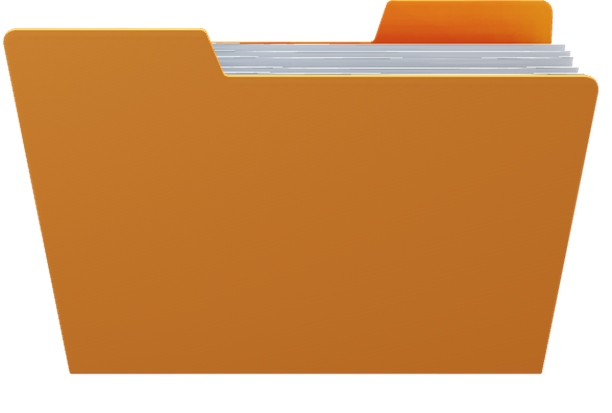 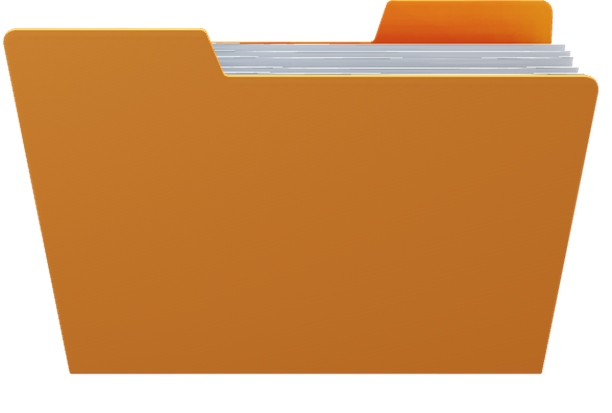 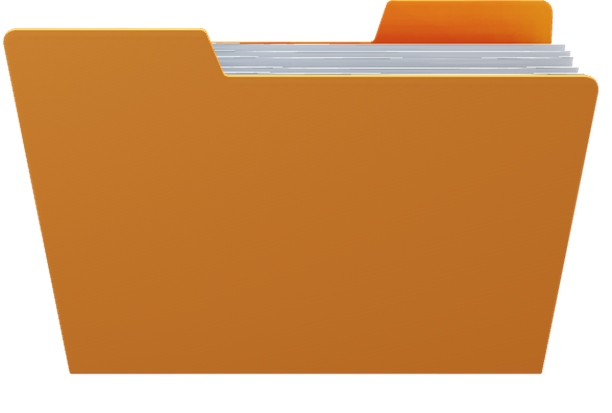 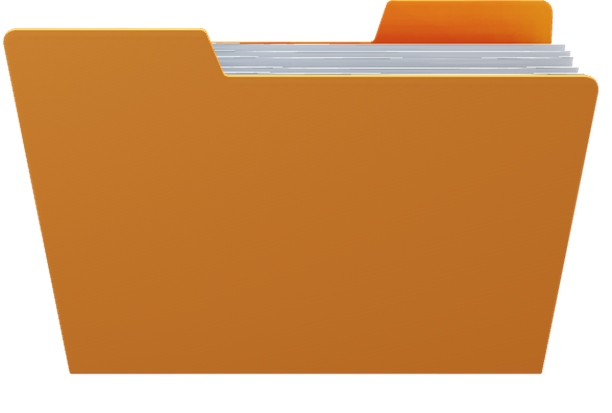 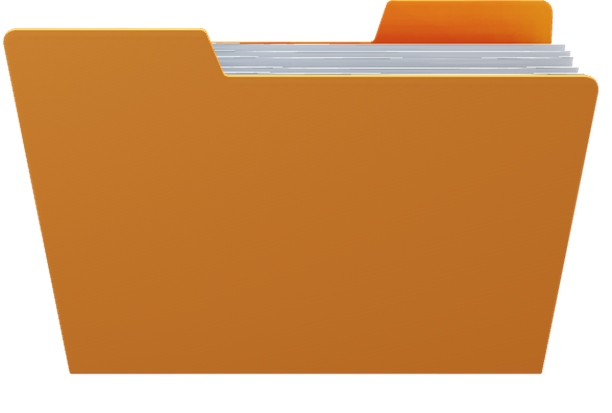 Fondo: Conjunto de documentos producidos orgánicamente por un SO…
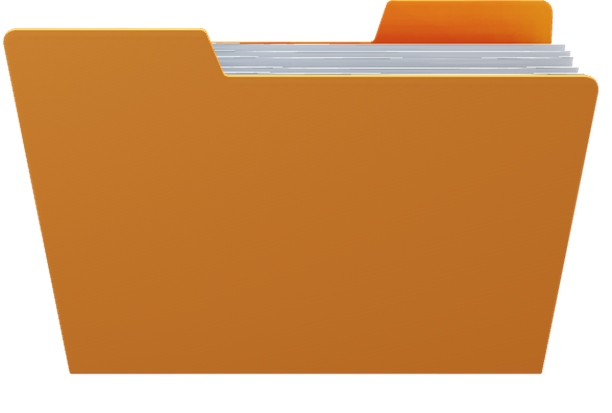 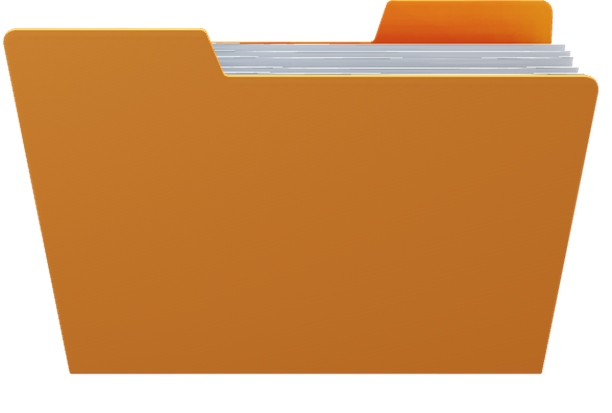 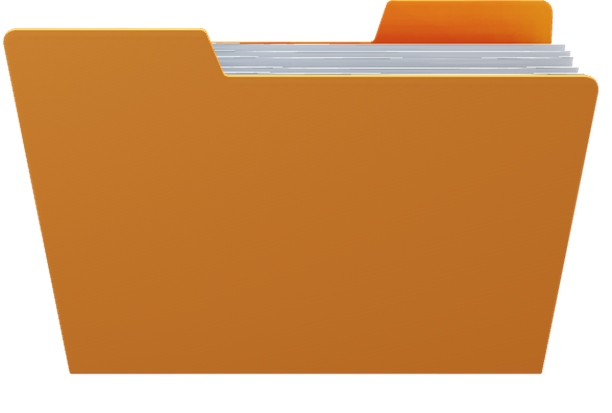 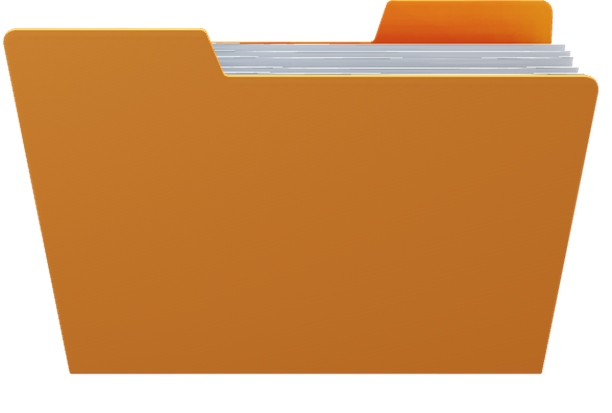 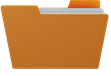 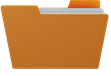 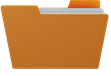 Introducción a la LGA, 26
El Sistema Institucional de Archivos
Artículo 21
El Sistema Institucional de Archivos es el conjunto de criterios, procedimientos
Normas y reglamentos
Leyes y 
legislación
Normas 
técnicas
Políticas
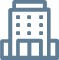 Lineamientos
Manuales…
Introducción a la LGA, 27
El Sistema Institucional de Archivos
Artículo 21
El SIA es el conjunto de registros, procesos, procedimientos, criterios, estructuras, herramientas y funciones que desarrolla cada sujeto obligado y sustenta la actividad archivística, de acuerdo con los procesos de gestión documental
Oficina Correspondencia
Archivo de trámite
Archivo de Concentración
Archivo Histórico
Los subsistemas de archivo
Introducción a la LGA , 28
El Sistema Institucional de Archivos
Artículo 21
El Sistema Institucional de Archivos es el conjunto de herramientas…
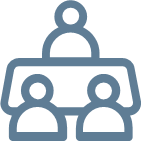 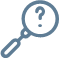 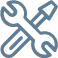 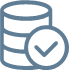 Instrumentos de control y consulta
Capacitación
del personal de archivos
Sistema automatizado de GD
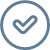 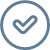 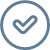 Introducción a la LGA, 29
El Sistema Institucional de Archivos
1
Artículo 21
Organización
El SIA es el conjunto de registros, procesos, procedimientos, criterios, estructuras, herramientas y funciones que desarrolla cada sujeto obligado y sustenta la actividad archivística, de acuerdo con los procesos de gestión documental.
Producción
4
Valoración
3
2
Acceso y consulta
5
Conservación
Gestión documental: Tratamiento integral de la documentación a lo largo de su ciclo vital 
Artículo 3, frac. XXXIV.
Introducción a la LGA, 30
El Sistema Institucional de Archivos
1
Organización
Producción
4
Valoración
3
Acceso y consulta
2
5
Conservación
Introducción a la LGA, 31
Integración del Sistema Institucional de Archivos
Artículo 21
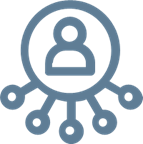 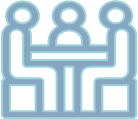 Grupo interdisciplinario 
de valoración documental
Área coordinadora de archivos
Archivos de 
trámite
Archivo de Concentración
SIA
Área de correspondencia
Archivo 
Histórico
Introducción a la LGA, 32
Funciones de las instancias del SIA:Área Coordinadora de Archivos
Artículo 28
Área coordinadora de archivos. A la instancia encargada de promover y vigilar el cumplimiento de las disposiciones en materia de gestión documental y administración de archivos, así como de coordinar las áreas operativas del SIA;
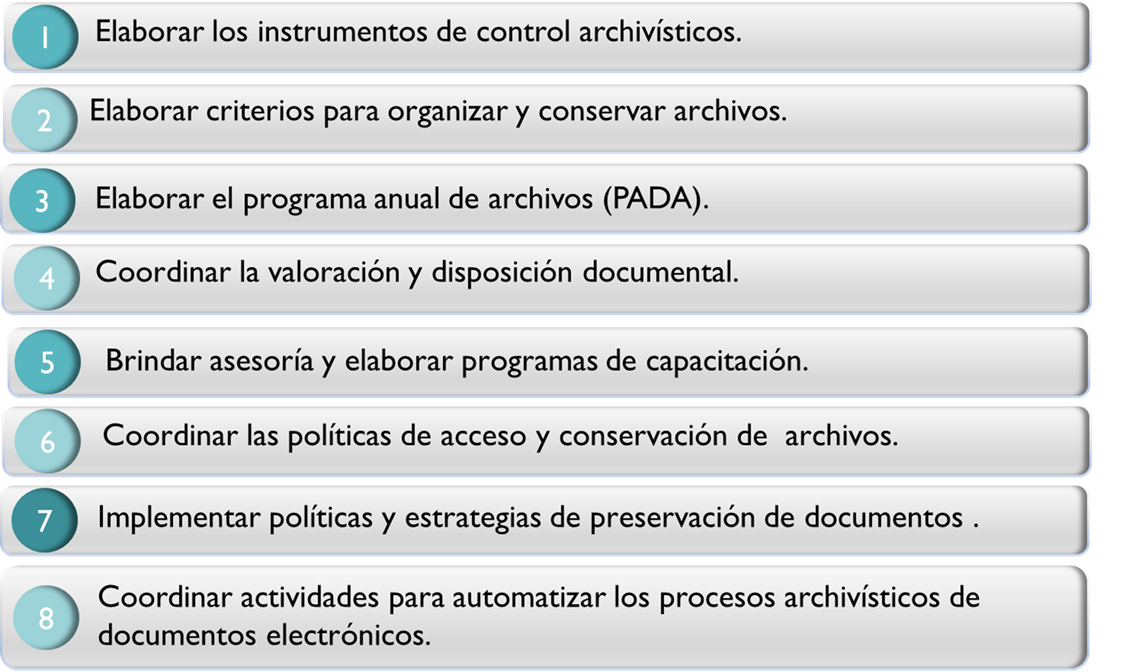 Curso Introducción a la LGA, 33
Funciones de las instancias operativas: Área de correspondencia
Artículo 29
4
2
3
1
Recepción,
Registro,
SIA
1. Área de correspondencia
Seguimiento,
Despacho
de la documentación para la integración de los expedientes de los archivos de trámite.
Curso Introducción a la LGA, 34
Funciones de las instancias operativas: Archivo de Trámite
Artículo 30
1
2
3
4
5
6
Archivo de trámite. Al integrado por documentos de archivo de uso cotidiano y necesario para el ejercicio de las atribuciones y funciones de los sujetos obligados.  Artículo 4, frac. V
Integrar y organizar expedientes.
Asegurar la localización y consulta de expedientes.
Archivos de trámite
Archivos de trámite
SIA
Colaborar con el ACA en la elaboración de instrumentos archivísticos.
Trabajar de acuerdo con los criterios y recomendaciones que establezca el ACA.
Realizar transferencias primarias.
Resguardar los archivos y la información clasificada.
Área de correspondencia
Introducción a la LGA, 35
Funciones de las instancias operativas: Archivo de Concentración
Artículo 31
7
8
4
6
1
5
2
3
Archivo de concentración. Al integrado por documentos transferidos desde las áreas o unidades productoras, cuyo uso y consulta es esporádica y que permanecen en él hasta su disposición documental; Articulo 4, frac. IV
Asegurar los fondos bajo su resguardo.
Recibir transferencias primarias y brindar servicios de préstamo /consulta.
Archivo de Concentración
Archivos de 
trámite
SIA
Realizar transferencias secundarias.
Resguardar los archivos y la información clasificada.
Colaborar con el ACA en la elaboración de instrumentos archivísticos.
Identificar los expedientes con valores históricos.
Publicar, cada año, los dictámenes, actas de baja y de transferencia.
Promover la baja documental de expedientes.
Área de correspondencia
Archivos de 
trámite
#313131
Introducción a la LGA, 36
Funciones del Archivo Histórico
Artículo 32
4
Archivo histórico: Al integrado por documentos de conservación permanente y de relevancia para la memoria nacional, regional o local de carácter público. 
Artículo 4, VIII
1
Recibir transferencias secundarias.
Organizar y conservar expedientes.
2
Difundir el patrimonio documental.
3
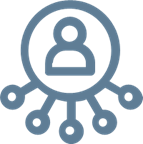 Archivos de 
trámite
Archivo de Concentración
Establecer procedimientos de consulta.
SIA
Colaborar en la elaboración de instrumentos archivísticos.
5
4. Archivo 
Histórico
Área de correspondencia
Implementar políticas y estrategias de preservación de documentos.
6
Aplicar mecanismos y herramientas tecnológicas para mantener a disposición los expedientes.
7
7
Introducción a la LGA, 37
El Grupo Interdisciplinario de Valoración documental: integración
Artículo 50
Conformar un Grupo Interdisciplinario para apoyar en el proceso de valoración documental.
I. Área Jurídica
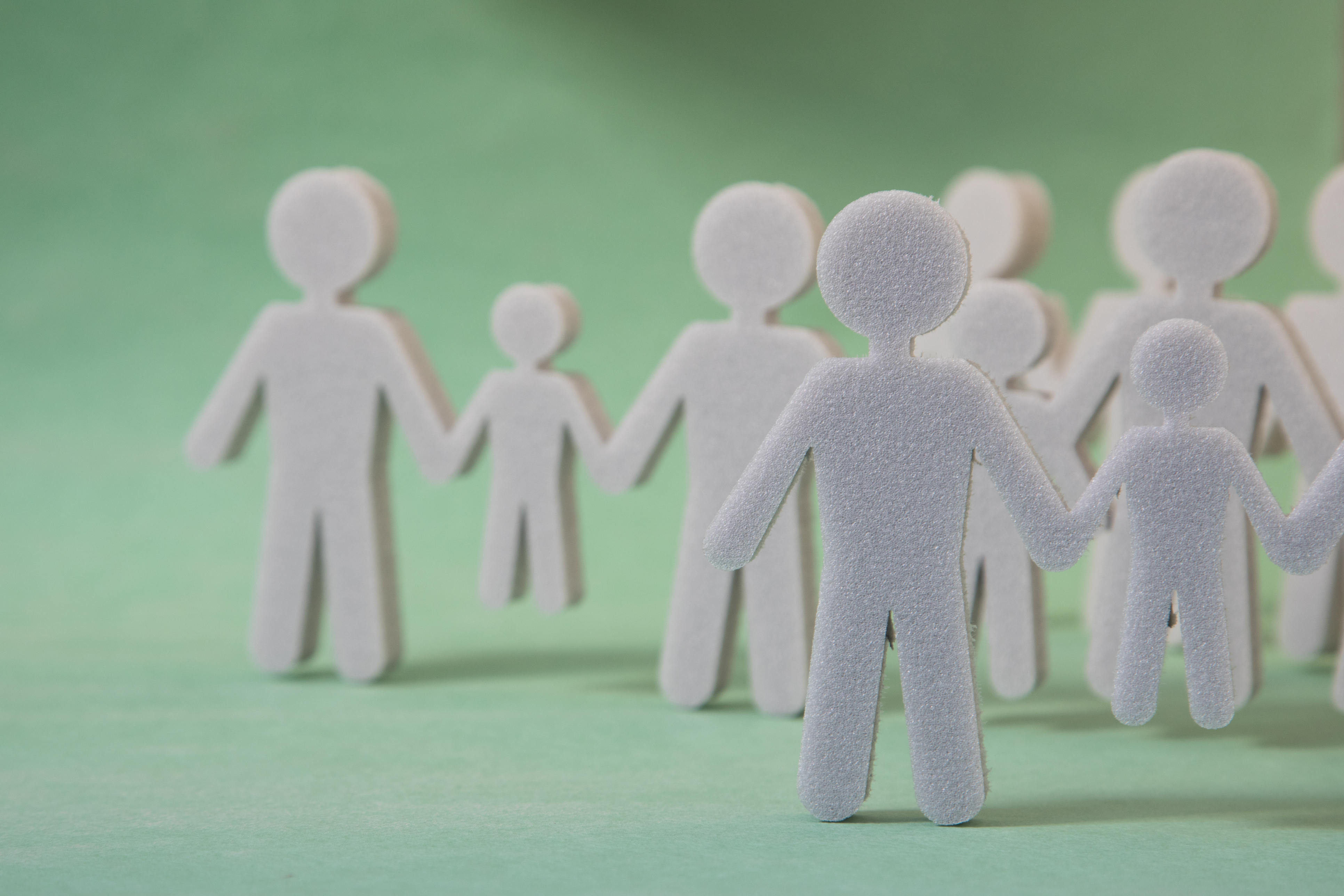 5. Unidad de Transparencia
2. Planeación y/o mejora continua
6. Órgano Interno de Control
3. Coordinación de Archivos
7. Unidades/áreas administrativas productoras de información
4. Tecnologías de información
Artículo 54. El Grupo Interdisciplinario para su funcionamiento emitirá sus reglas de operación.
Curso Introducción a la LGA, 38
El Grupo Interdisciplinario - Actividades
Artículo 52
Coadyuvar en el análisis de los procesos y procedimientos institucionales que dan origen a la documentación que integran los expedientes de cada serie documental.

Colaborar con  las áreas productoras a establecer los valores documentales, vigencias, plazos de conservación y disposición documental de las series documentales.

Formular opiniones, referencias técnicas sobre valores documentales, pautas de comportamiento y recomendaciones  sobre la disposición documental de las series documentales.
Series 
documentales
Valores documentales
Plazos de conservación
Vigencias
Acciones de disposición
Introducción a la LGA, 39
El Grupo Interdisciplinario de VD: funciones
Artículo 52
Sugerir que el contenido de las fichas técnicas de valoración documental esté alineado con la operación funcional, misional y objetivos estratégicos del SO; 

Advertir que en las fichas técnicas de valoración documental se incluya y se respete el marco normativo que regula la gestión institucional; 

 Recomendar que se realicen procesos de automatización en apego a lo establecido para la gestión documental y administración de archivos,
Ficha técnica
CaDiDo
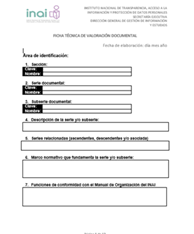 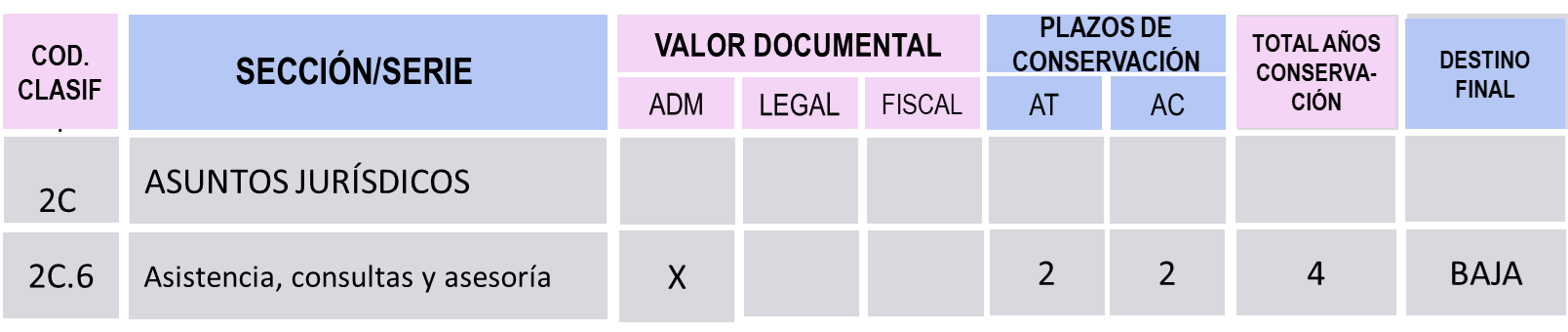 Introducción a la LGA, 40
Funciones del ACA en el GIVD
Artículo 51
Propicia la creación y formalización 
del GIVD
Lleva el registro y el seguimiento de acuerdos del GIVD
Convoca a reuniones de trabajo
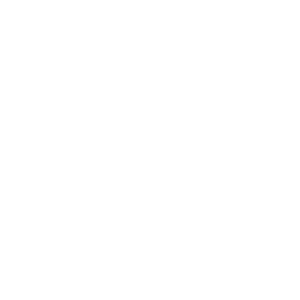 Establece Plan de trabajo para elaborar fichas técnicas para integrar/actualizar el CADIDO
Modera
 reuniones
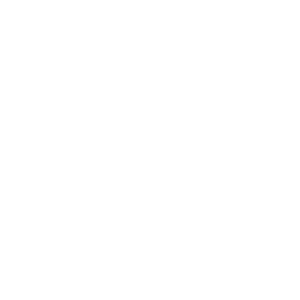 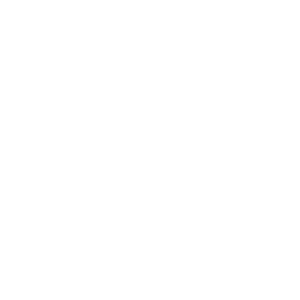 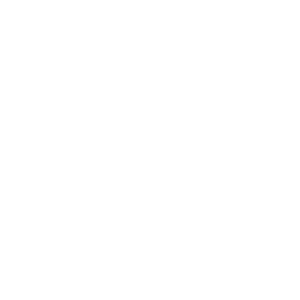 Calendario de visitas a áreas productoras.
Calendario sesiones del GI
Preparar herramientas metodológicas.
Coordinador de Archivos
Introducción a la LGA, 41
La planeación archivística: El  Programa anual de desarrollo archivístico
Elaboración
PADA
Todos los SO que cuenten con SIA deberán elaborar un PADA.
Artículo 23
Validación
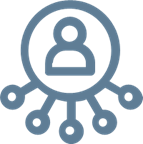 Por parte el titular del SO o por quien éste designe.
Artículo 28, f. III
Publicación en el portal electrónico del Sujeto Obligado
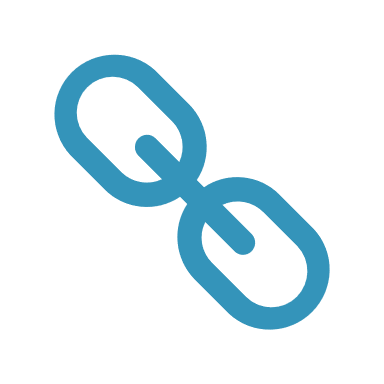 Los primeros 30 días naturales del ejercicio en curso.
PADA: Informe anual del ejercicio inmediato anterior.
A más tardar el último día de enero del siguiente año.
Artículo 26
Introducción a la LGA, 42
[Speaker Notes: Artículo 23. Los sujetos obligados que cuenten con un sistema institucional de archivos, deberán elaborar un programa anual y publicarlo en su portal electrónico en los primeros treinta días naturales del ejercicio fiscal correspondiente]
El Programa Anual de Desarrollo Archivístico (PADA). Requisitos para su formulación.
Artículo 24
Artículo 25
Elaboración
Enfoque
Prioridades institucionales
Contenido
Incluir programas de organización y capacitación en gestión documental y de archivos 
Mecanismos de consulta, seguridad de Inf.. Administración, uso, control   y preservación de archivos electrónicos
Integrar elementos de planeación, programación y evaluación para el desarrollo de archivos
Administración de riesgos
 Protección de DH y  otros derechos, y 
Apertura proactiva de la información
Definir prioridades e integrar recursos económicos, tecnológicos 
y operativos disponibles
.
Introducción a la LGA, 43
[Speaker Notes: Artículo 23. Los sujetos obligados que cuenten con un sistema institucional de archivos, deberán elaborar un programa anual y publicarlo en su portal electrónico en los primeros treinta días naturales del ejercicio fiscal correspondiente]
De los procesos de entrega-recepción
Artículo 17
Los servidores públicos que deben elaborar un acta de entrega-recepción al separarse de su empleo, cargo o comisión, en los términos de las disposiciones jurídicas aplicables, deberán entregar:
Los archivos que se encuentren bajo su custodia.
Los instrumentos de control y consulta archivísticos actualizados, señalando los documentos con posible valor histórico de acuerdo con el catálogo de disposición documental.
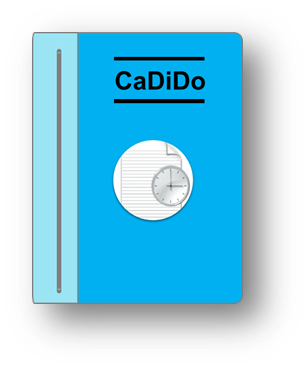 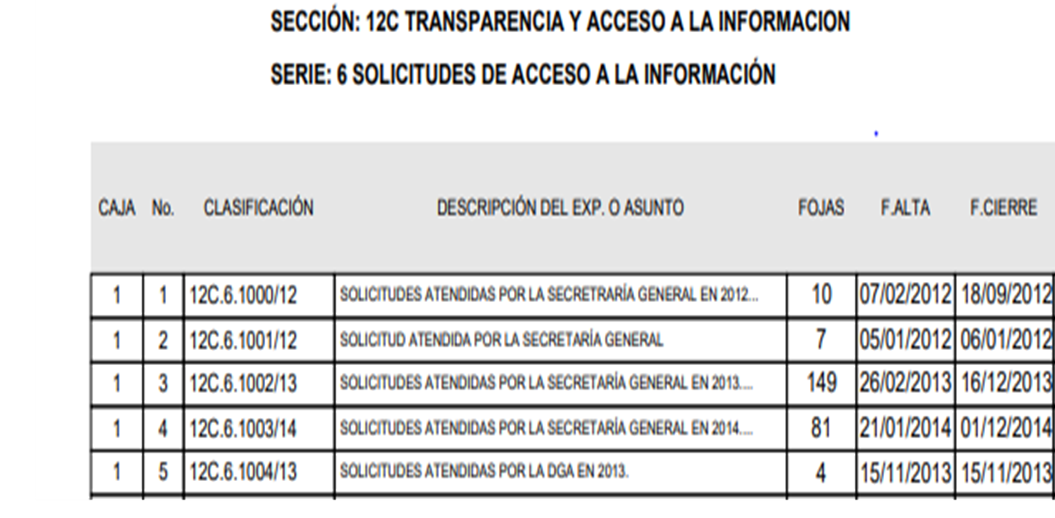 Introducción a la LGA, 44
De los proceso de entrega-recepción
Artículo 18
Destino de los archivos en caso de fusión, extinción, o cambio  de adscripción del sujeto obligado,  área o unidad administrativa.
En el ámbito federal,

Si algún SO, área o unidad de éste, se fusiona, extingue o cambia de adscripción, el responsable del proceso de transformación deberá asegurar que todos los documentos de archivo y los instrumentos de control y consulta archivísticos sean trasladados a los archivos que correspondan... 

En ningún caso, la entidad receptora podrá modificar los instrumentos de control y consulta archivísticos.

En caso de la liquidación o extinción de una entidad de la Administración Pública Federal será obligación del liquidador remitir copia del inventario documental, del fondo que se resguardará, al Archivo General. Artículo 19
Curso Introducción a la LGA, 45
Llevar a cabo la capacitación y profesionalización del personal de archivos
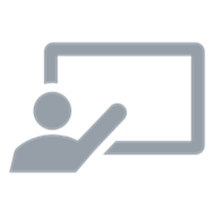 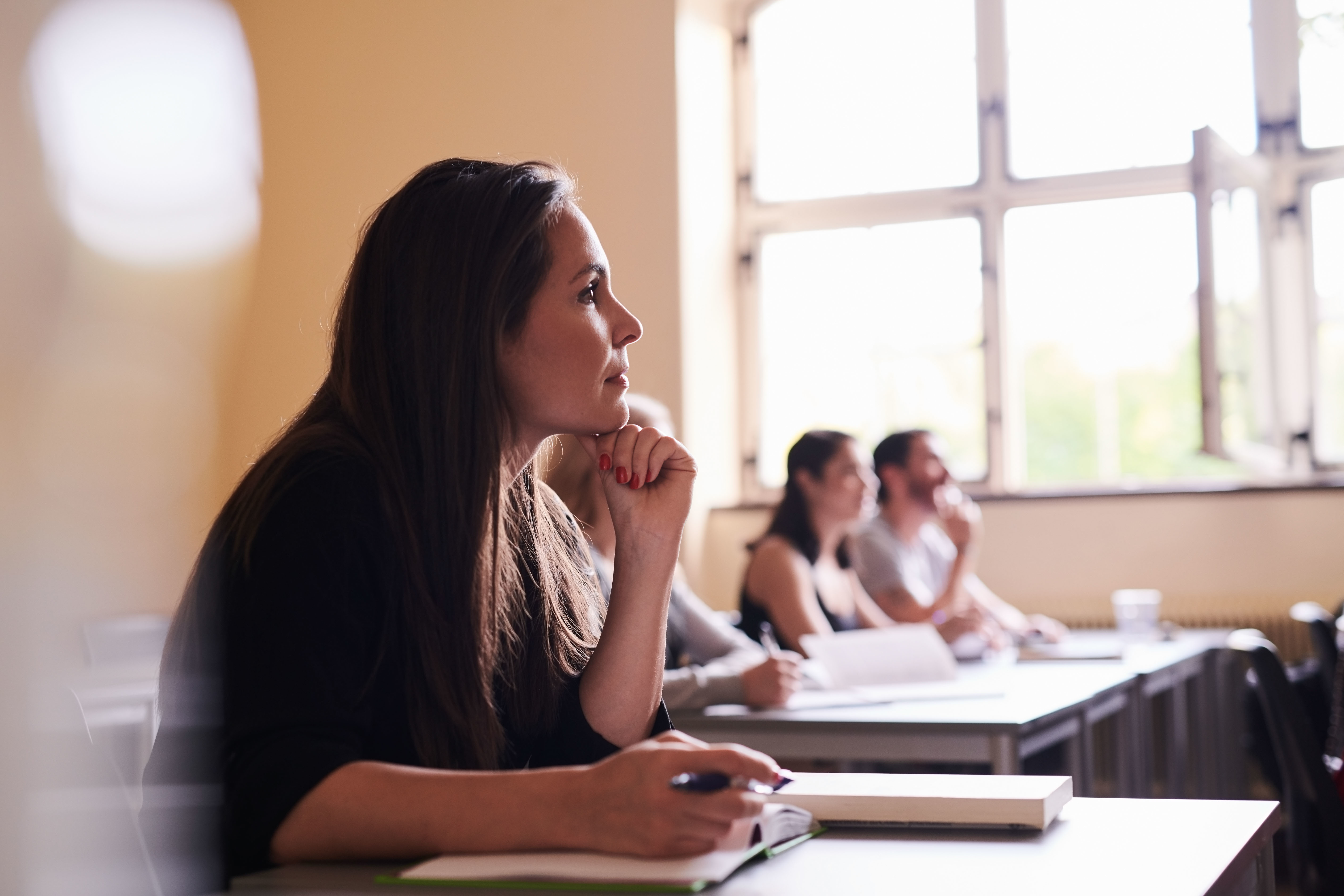 “El funcionamiento adecuado del SIA descansa EN:
en el conocimiento, 
en la comprensión de la teoría y prácticas archivísticas , y en 
la capacidad de uso de las herramientas 
por parte de todos los servidores públicos implicados en sus procesos y actividades”.
Introducción a la LGA, 46
[Speaker Notes: La formación es una herramienta operativa. Aseguran la funcionalidad del sistema desde un punto de vista operativo:
1. El funcionamiento adecuado del SIA  descansa en el conocimiento, en la comprensión y en la capacidad de uso  de las herramientas por parte de todos los  implicados de una  organización, que deben ser objeto de una formación instrumental y continua que les permita  además de su explotación, poder participar en su desarrollo, de acuerdo con los distintos niveles establecidos]
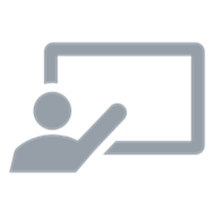 Llevar a cabo la capacitación y profesionalización del personal de archivos
Los responsables de los archivos de trámite, concentración e histórico deben contar con los conocimientos, habilidades, competencias y experiencia archivísticos acordes a su responsabilidad;
El Sistema Nacional estará coordinado con el SNT y el SN Anticorrupción y deberá:
Fomentar en los sistemas, la capacitación y la profesionalización del personal encargado de la organización y coordinación de los sistemas de archivo…
Art. 74
Los SO deberán promover la capacitación en las competencias laborales en la materia y la profesionalización de los responsables de las áreas de archivo.  Art. 99
Podrán celebrar acuerdos interinstitucionales y convenios con instituciones educativas, centros de investigación y organismos públicos o privados, para recibir servicios de capacitación en materia de archivos.  Art. 100
Los titulares de las unidades administrativas tienen la obligación de establecer las condiciones que permitan la capacitación de los responsables para el buen funcionamiento de sus archivos. 
Art. 30, 31, 32
Introducción a la LGA, 47
[Speaker Notes: La formación es una herramienta operativa. Aseguran la funcionalidad del sistema desde un punto de vista operativo:
1. El funcionamiento adecuado del SIA  descansa en el conocimiento, en la comprensión y en la capacidad de uso  de las herramientas por parte de todos los  implicados de una  organización, que deben ser objeto de una formación instrumental y continua que les permita  además de su explotación, poder participar en su desarrollo, de acuerdo con los distintos niveles establecidos]
El acceso a los documentos históricos
Artículo 36
Documentos históricos: Los que se preservan permanentemente porque poseen valores evidenciales, testimoniales e informativos relevantes para la sociedad, y forman parte íntegra de la memoria colectiva del país y son fundamentales para el conocimiento de la historia nacional, regional o local;
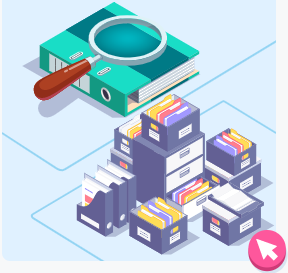 Los documentos contenidos en los archivos históricos son fuentes de acceso público.

Al concluir la vigencia documental y autorizada la transferencia secundaria a un archivo histórico, éstos no podrán ser clasificados como reservados o confidenciales…

Archivo General de Indias: el templo de la documentación colonial
https://www.youtube.com/watch?v=pE0jcroQGc4
Curso Introducción a la LGA, 48
El acceso a los documentos históricos
Artículo 36
No podrá clasificarse como reservada aquella información que esté relacionada con violaciones graves a derechos humanos o delitos de lesa humanidad.
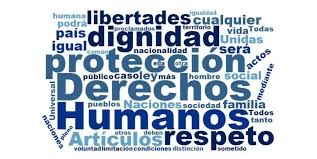 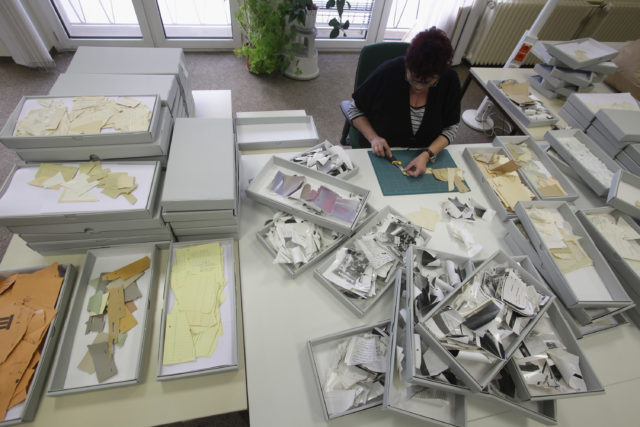 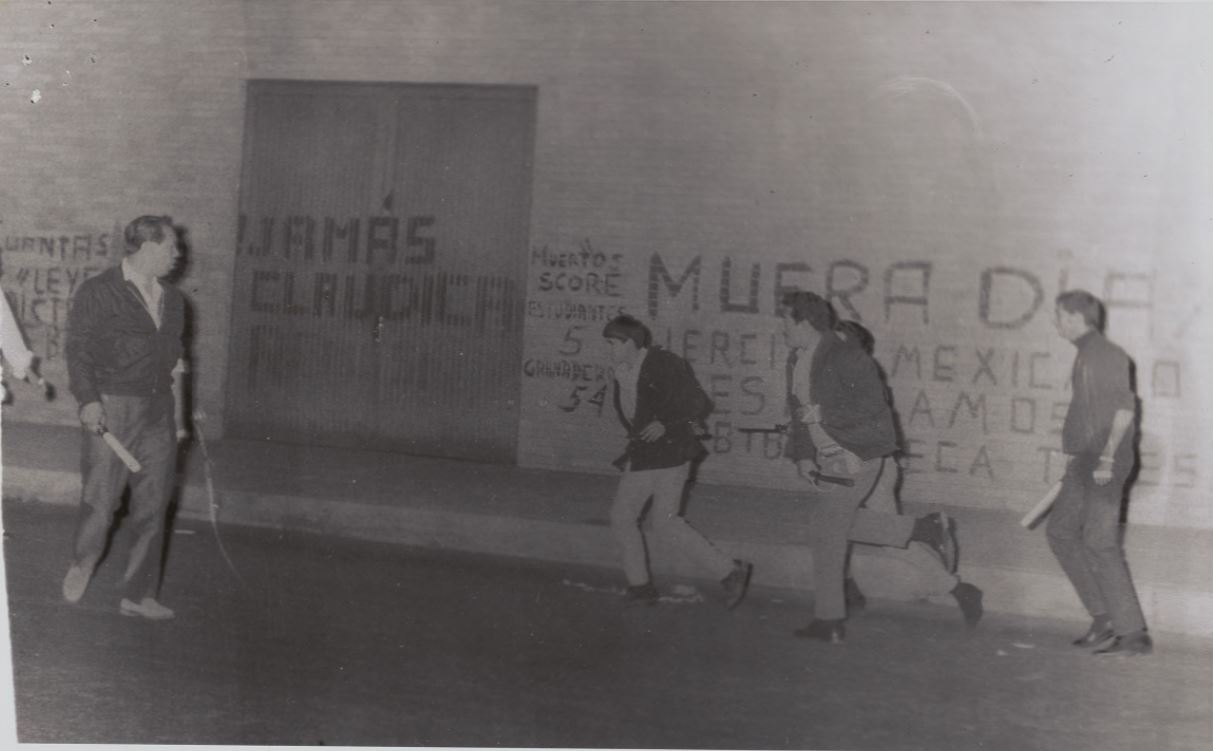 Movimiento Estudiantil de 1968
Archivos de la Stasi (Alemania)
Introducción a la LGA, 49
[Speaker Notes: Represión de estudiantes de las Preparatoria 9 por parte del grupo especial identificados con pañuelo blanco y macana en la mano, 26 de septiembre de 1968. AGN, DGIPS, caja 2911 A]
El acceso a los documentos con valores históricos que obran en AC
Artículo 36
DOCUMENTOS
PLAZO Y ACCESO
Tienen valores históricos >
Conservación permanente
Contienen datos personales  sensibles.
Conservación en Archivo Concentración: 70 años a partir de la fecha de la creación del documento.
Acceso restringido por el mismo plazo.
Ideología, creencias religiosas, filosóficas o morales
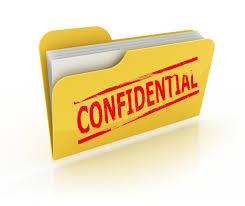 Migratorios
Pasatiempos, entretenimiento
Salud
Vida sexual
Datos procedimientos judiciales
Curso Introducción a la LGA, 50
Excepciones a la restricción de acceso a documentos con valores históricos y datos sensibles que obren en el AC
Artículo 38
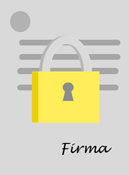 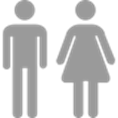 El INAI, en su caso, los organismos garantes de las entidades federativas… determinarán el procedimiento para permitir el acceso a la información de un documento con valores históricos, que no haya sido transferido a un archivo histórico y que contenga datos personales sensibles, de manera excepcional en los siguientes casos:
Documentos con valor histórico con DP sensibles
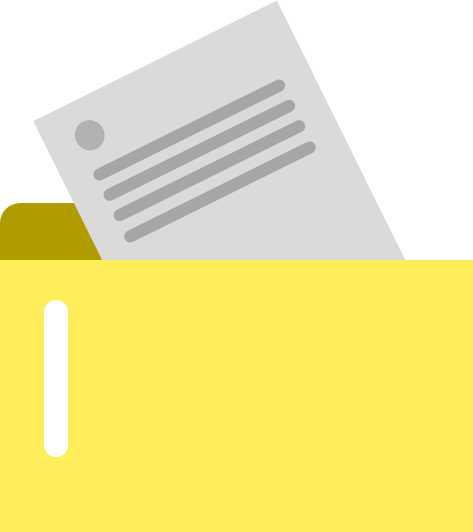 Sean relevantes para la investigación y estudios.
El interés público es mayor que la invasión a la privacidad.
Beneficien de forma contundente al titular de la información.
La información sea solicitada por un familiar directo del titular de los datos.
¿ ?
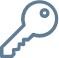 ¿ ?
INAI
Órganos garantes locales
¿ ?
Curso Introducción a la LGA, 51
Sobre los plazos de conservación de documentos con valor histórico en el Archivo de Concentración
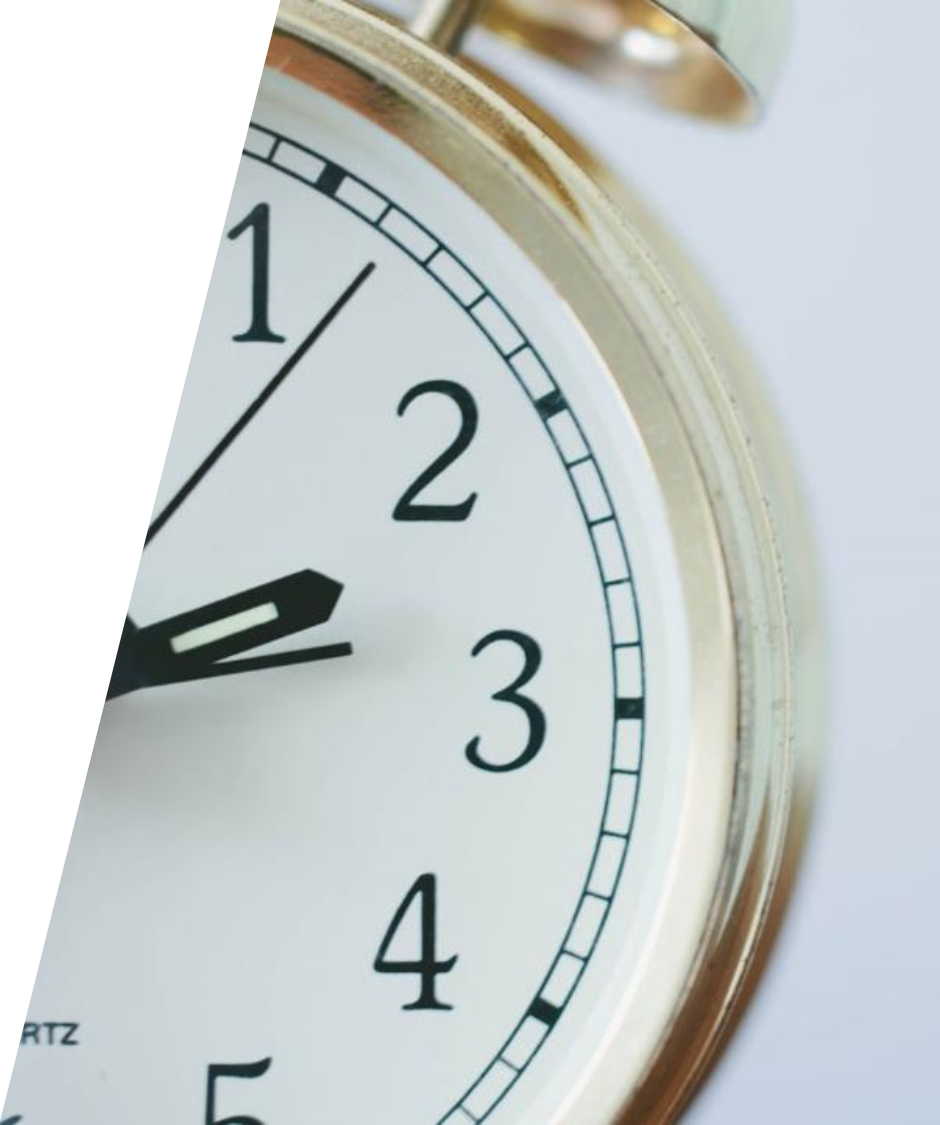 Artículo 37
El Sujeto Obligado deberá …
Asegurar el cumplimiento de los plazo de conservación establecidos en el CaDiDo.
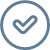 No exceder el plazo que establece la normatividad específica aplicable.
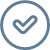 No exceder el plazo de uso, consulta y utilidad de la información.
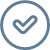 En ningún caso el plazo podrá                       exceder de 25 años.
Introducción a la LGA, 52
[Speaker Notes: El SO deberá asegurar que se cumplan los plazos de conservación establecidos en el catálogo de disposición documental y que los mismos no excedan el tiempo que la normatividad específica que rija las funciones y atribuciones del SO obligado disponga, o en su caso, del uso, consulta y utilidad que tenga su información.]
De los Documentos de archivo electrónicos
Objetivos de la LGA
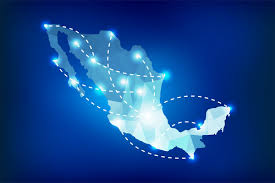 Sentar las bases para el desarrollo y la implementación de un sistema integral de gestión de documentos electrónicos encaminado al establecimiento de gobiernos digitales y abiertos …. que beneficien con sus servicios a la ciudadanía;
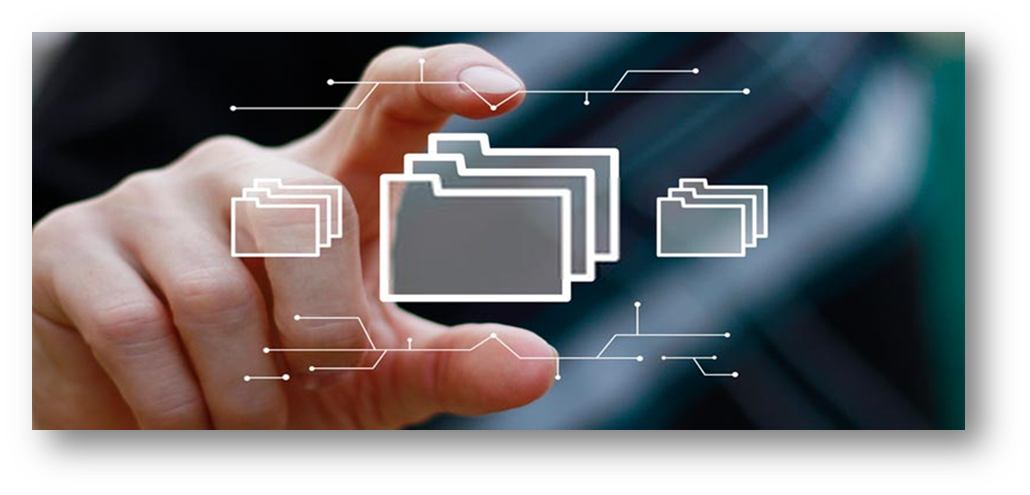 Imagen tomada de : https://lcg.mx/el-gobierno-digital-en-mexico/?utm_source=rss&utm_medium=rss&utm_campaign=el-gobierno-digital-en-mexico
Curso Introducción a la LGA, 53
Documentos de archivo electrónicos- Tratamiento
Artículo 41
Además de los procesos de gestión previstos en el artículo 12, se deberá contemplar para la gestión documental electrónica la incorporación, asignación de acceso, seguridad, almacenamiento, uso y trazabilidad
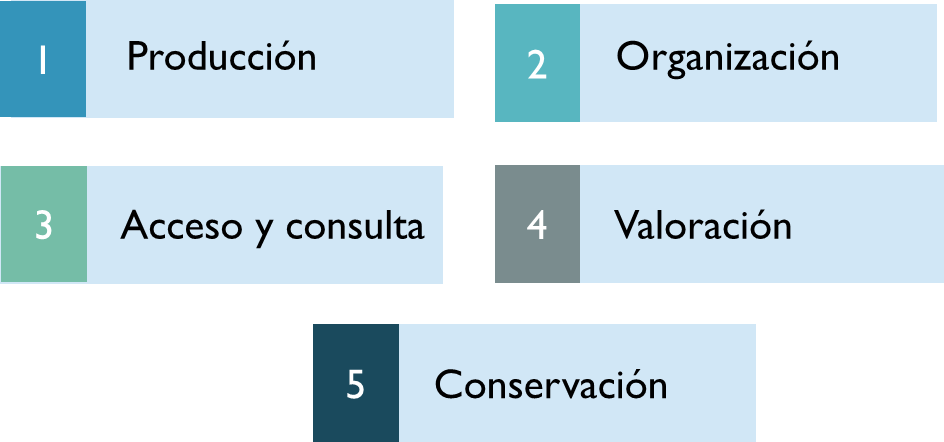 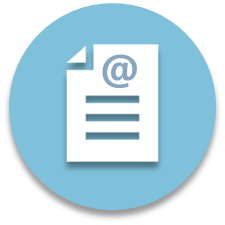 Incorporación
Asignación de acceso
Seguridad
Almacenamiento
Uso y trazabilidad
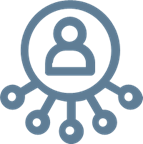 Artículo 28, f. V. Coordinar las actividades destinadas a la modernización y automatización de los procesos archivísticos y a la gestión de documentos electrónicos de las áreas operativas; .
Introducción a la LGA, 54
Documentos de archivo electrónicos en el PADA
Artículo 42.
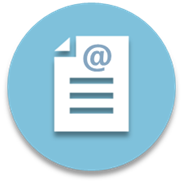 Los SO establecerán en su Programa anual:
Procedimientos para la generación, administración, uso, control y migración de formatos electrónicos, y
Planes de preservación y conservación de largo plazo que contemplen la migración, la emulación o cualquier otro método de preservación y conservación de los documentos de archivo electrónicos, apoyándose en las disposiciones emanadas del CONARCH.
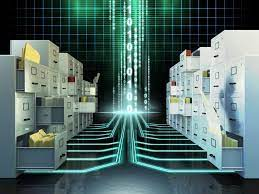 Introducción a la LGA, 55
Documentos de archivo electrónicos: preservación
Artículo 43. Los SO establecerán en el programa anual la estrategia de preservación a largo plazo de los documentos de archivo electrónico y las acciones que garanticen los procesos de gestión documental electrónica.
Establecer en el PADA una estrategia de preservación digital a largo plazo de los documentos de archivo electrónico. Artículo 43.
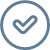 Articulo 44. Los SO adoptarán las medidas de organización, técnicas y tecnológicas para garantizar la recuperación y preservación de los documentos de archivo electrónicos producidos y recibidos que se encuentren en un sistema automatizado para la gestión documental y administración de archivos, bases de datos y correos electrónicos a lo largo de su ciclo vital; .
Adoptar medidas de organización, técnicas y tecnológicas para garantizar la recuperación y preservación de los documentos de archivo electrónicos producidos y recibidos que se encuentren en:
Realizar acciones que garanticen los procesos de gestión documental electrónica.
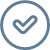 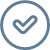 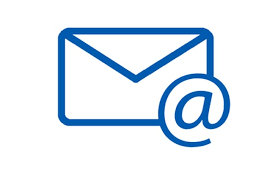 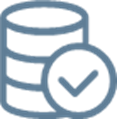 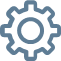 Artículo 44
Curso Introducción a la LGA, 56
[Speaker Notes: Los documentos de archivo electrónicos que pertenezcan a series documentales con valor histórico se
deberán conservar en sus formatos originales, así como una copia de su representación gráfica o visual,
además de todos los metadatos descriptivos]
Documentos de archivo electrónicos y la firma electrónica
Artículo 48. Los SO que, por sus atribuciones, utilicen la firma electrónica avanzada para realizar trámites o proporcionar servicios que impliquen la certificación de identidad del solicitante, generarán documentos de archivo electrónico con validez jurídica de acuerdo con la normativa aplicable y las disposiciones que para el efecto se emitan.
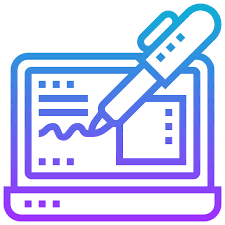 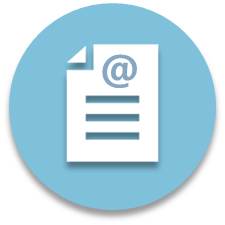 La documentos de archivos electrónico con firma electrónica avanzada que generen los SO tendrán validez jurídica …
Proteger la validez jurídica de 

 



De la obsolescencia tecnológica mediante la actualización de la infraestructura tecnológica y de de los sistemas de información que incluyan programas de administración de documentos y archivos.
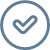 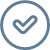 Artículo 49 Los SO deberán proteger la validez jurídica de los documentos de archivo electrónico, los sistemas automatizados para la gestión documental y administración de archivos y la firma electrónica avanzada  de la obsolescencia tecnológica mediante la actualización, de la infraestructura tecnológica y de sistemas de información que incluyan programas de administración de documentos y archivos, en términos de las disposiciones jurídicas aplicables.
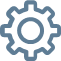 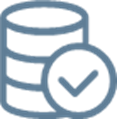 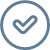 Introducción a la LGA, 57
[Speaker Notes: Art. 4, XXXII.Firma electrónica avanzada: Al conjunto de datos y caracteres que permite la identificación del firmante, que ha sido creada por medios electrónicos bajo su exclusivo control, de manera que está vinculada únicamente al mismo y a los datos a los que se refiere, lo que permite que sea LEY GENERAL DE ARCHIVOS CÁMARA DE DIPUTADOS DEL H. CONGRESO DE LA UNIÓN Secretaría General Secretaría de Servicios Parlamentarios Nueva Ley DOF 15-06-2018 5 de 39 detectable cualquier modificación ulterior de éstos, la cual produce los mismos efectos jurídicos que la firma autógrafa]
Documentos de archivo electrónicos - Sistemas automatizados para la gestión documental
Artículo 45.
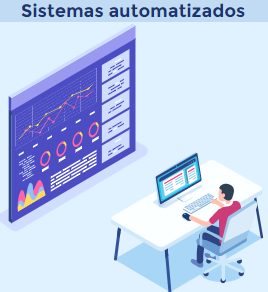 Los SO deberán implementar sistemas automatizados para la gestión  documental y administración de archivos que permitan registrar y controlar los procesos  de  gestión documental deberán cumplir las especificaciones que para el efecto se emitan.
Las herramientas informáticas de gestión y control para la organización y conservación de documentos de archivo electrónicos que desarrollen o adquieran los SO, deberán cumplir los lineamientos que para el efecto se emitan.
Curso Introducción a la LGA, 58
Especificaciones generales para los sistemas automatizados de gestión documental
Artículo 46
El CONARCH emitirá los lineamientos que establezcan las bases para la creación y uso de sistemas automatizados para la gestión documental y administración de archivos, así como de los repositorios electrónicos, los cuales deberán, como mínimo:
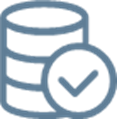 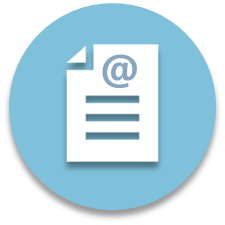 Documento de archivo electrónico
Introducción a la LGA, 59
Infracciones administrativas
Artículo 116
Impedir u obstaculizar la consulta de documentos de los archivos sin causa justificada.
II
Transferir a título oneroso o gratuito 
la propiedad o posesión de archivos 
o documentos de los SO…
V
I
V
III
Usar, sustraer, divulgar, ocultar, alterar, 
mutilar, destruir o inutilizar, total o parcialmente, sin causa legítima...y de manera indebida, documentos de archivo
Actuar con dolo o negligencia en la ejecución de medidas… para la conservación de los archivos
IV
No publicar el CADIDO, el dictamen y el acta de  baja documental autorizados… y el acta en caso de documentación siniestrada en los portales electrónicos.
Omitir la entrega de documentos
de archivo bajo la custodia de una 
persona al separarse de empleo, 
cargo  o comisión.
VI
Introducción a la LGA, 60
Infracciones administrativas contra los archivos. Sanciones
Artículo 117
Ley General de Responsabilidades Administrativas. Art. 75
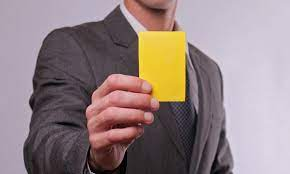 Los OIC impondrán las sanciones administrativas siguientes:

Amonestación pública o privada
Suspensión del empleo, cargo o comisión (de 1 a 30 días)
Destitución del empleo, cargo o comisión
Inhabilitación temporal para desempeñar empleos en el servicio público y para  participar en adquisiciones, arrendamientos, servicios y obra pública. (no menor de 3 meses ni mayor de 1 año)
Las infracciones administrativas, serán sancionadas ante la autoridad competente en términos de la ley aplicable en materia de responsabilidades administrativas de los servidores públicos, según corresponda.
Artículo 117
Introducción a la LGA, 61
[Speaker Notes: Artículo 119. Las sanciones administrativas señaladas en esta Ley son aplicables sin perjuicio de la
responsabilidad civil o penal de quienes incurran en ellas.]
El doble carácter de los documentos públicos
Artículo 9
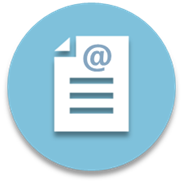 Introducción a la LGA, 62
Delitos contra los archivos
Artículo 121
I. Sustraiga, oculte, altere, mutile, destruya o inutilice, total o parcialmente, información y documentos de los archivos que se encuentren bajo su resguardo…
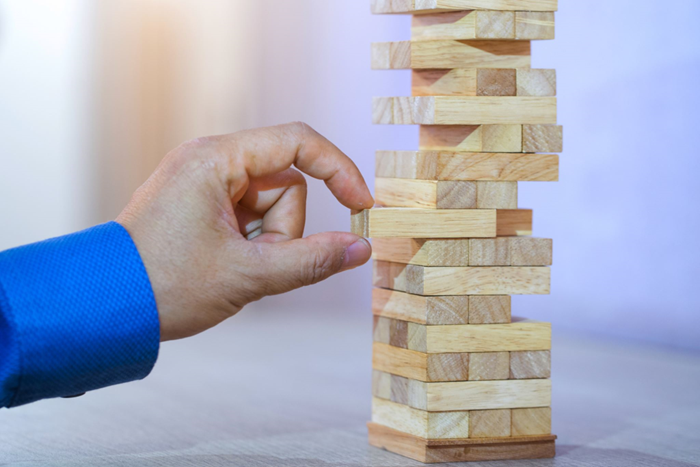 II. Transfiera la propiedad o posesión, transporte o reproduzca, sin el permiso correspondiente, un documento considerado patrimonio documental de la Nación;
III. Traslade fuera del territorio nacional documentos considerados patrimonio documental de la Nación, sin autorización del Archivo General;
V. Destruya documentos considerados patrimonio documental de la Nación.
IV. Mantenga, injustificadamente, fuera del territorio nacional documentos considerados patrimonio documental de la Nación, una vez fenecido el plazo por el que el Archivo General le autorizó la salida del país;
Introducción a la LGA, 63
[Speaker Notes: Artículo 122. Las sanciones contempladas en esta Ley se aplicarán sin perjuicio de las previstas en otras disposiciones jurídicas aplicables.]
Delitos contra los archivos.Sanciones
Artículo 121
Pena de 3 a 10  años de prisión y multa de tres mil a cinco mil veces la Unidad de medida y actualización (UMA).

UMA= $103.74 valor diario en 2023

En  caso del  supuesto previsto en la fracción III, la multa será hasta por el valor del daño causado.

Pena de 3 a 10 años de prisión y multa de tres mil veces la UMA hasta el valor del daño causado,  en el caso de destrucción de documentos relacionados con violaciones graves a DH, alojados en archivo, que así hayan sido declarados previamente por autoridad.
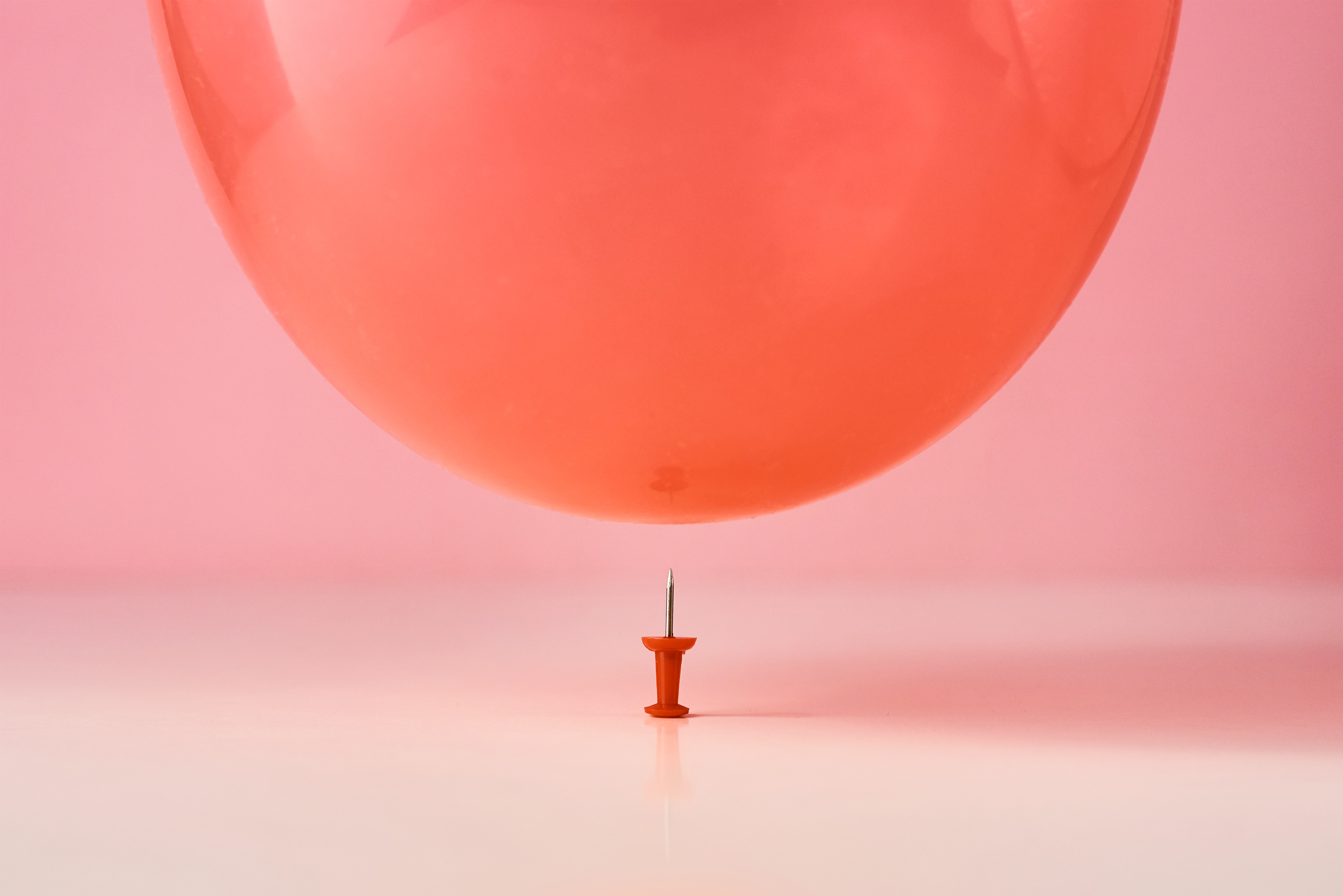 Introducción a la LGA, 64
Obligaciones de transparencia comunes LGTAIP, artículo 70
65
[Speaker Notes: los formatos de publicación de la información para asegurar que la información sea veraz, confiable, oportuna, congruente, integral, actualizada, accesible, comprensible, verificable. Estos lineamientos contemplarán la homologación en la presentación de la información]
Obligaciones de transparencia comunes LGTAIP, artículo 70
Recomendaciones de órganos del Estado mexicano u organismos internac. garantes de los DDHH y  acciones realizadas para su atención
Padrón de proveedores y contratistas
Convenios de coordinación de concertación con los sectores social y privado
Inventario de bienes muebles e inmuebles en posesión y propiedad
Resoluciones y laudos que se emitan en procesos o procedimientos seguidos en forma de juicio
Programas incluyendo información sobre la población, objetivo y destino, y los trámites, tiempos de respuesta, requisitos y formatos para acceder a los mismos;
Evaluaciones y encuestas que hagan los SO a programas financiados con recursos públicos
Actas y resoluciones del Comité de Transparencia
Estudios financiados con recursos públicos
Los mecanismos de participación ciudadana
Los ingresos recibidos por cualquier concepto con el nombre de los responsables de recibirlos, administrarlos y ejercerlos, y su destino,
Listado de jubilados y pensionados y el monto que reciben
Donaciones hechas a terceros en dinero o en especie
Actas de sesiones ordinarias y extraordinarias, y opiniones y recomendaciones que emitan los consejos consultivos
45. El catálogo de disposición y guía de archivo documental
66
[Speaker Notes: los formatos de publicación de la información para asegurar que la información sea veraz, confiable, oportuna, congruente, integral, actualizada, accesible, comprensible, verificable. Estos lineamientos contemplarán la homologación en la presentación de la información]
Marco normativo de la LGTAIP
Lineamientos Técnicos Generales para la publicación, homologación y estandarización de la información de las obligaciones establecidas en el Título Quinto y en la fracción IV del artículo 31 de la LGTAIP, que deben difundir los sujetos obligados en los portales de Internet y en la PNT. (Última reforma DOF 21/07/2022)

https://snt.org.mx/wp-content/uploads/Lineamientos_Te%CC%81cnicos-Generales_OT_y_Anexos_DOF-21072021_140222_SCC_SICE.pdf
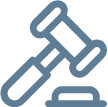 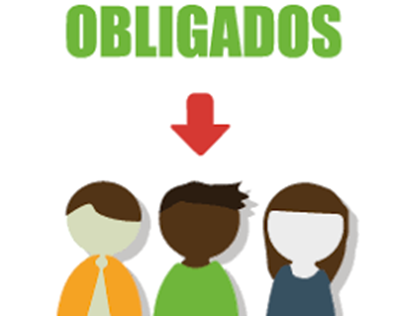 67
Obligaciones de transparencia en materia de gestión de documentos  y archivos
XLV. El catálogo de disposición y guía de archivo documental
La información que se publicará en este apartado es la señalada en los siguientes preceptos de la LGA:

Artículo 13, fracciones: 
I. Cuadro general de clasificación archivística. 
II. Catálogo de disposición documental, y 
III. Inventarios documentales.
Artículo 14, la Guía de Archivo Documental y el Índice de expedientes clasificados como reservados.
Artículo 24 relativo al Programa Anual de Desarrollo Archivístico (PADA).
Artículo 26 relacionado con el Informe Anual de Cumplimiento del PADA.
Artículo 58 correspondiente a los dictámenes y actas de baja documental y transferencia secundaria
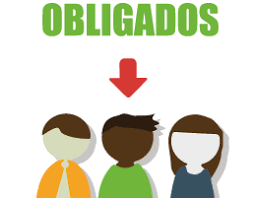 68
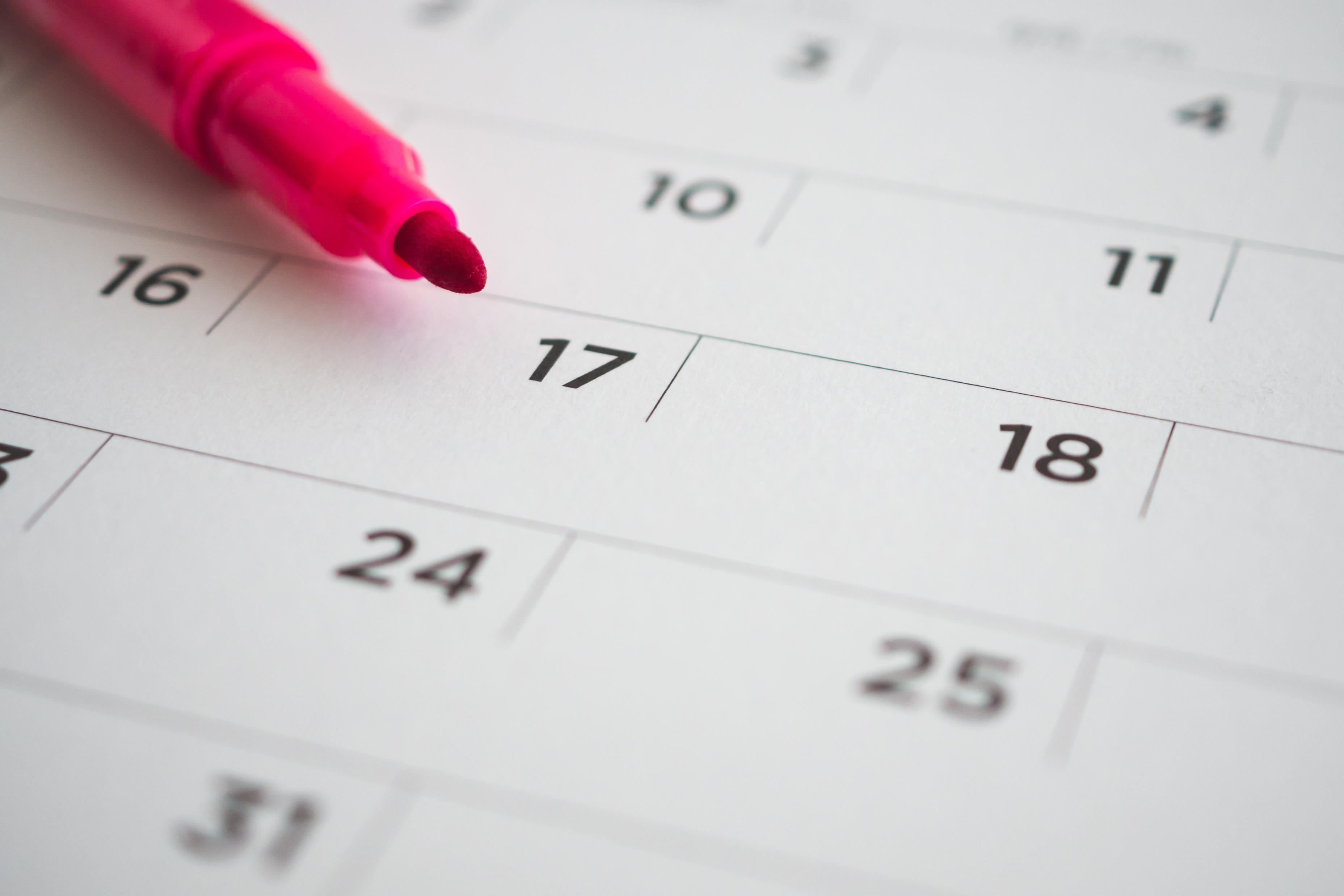 Periodos de actualización
Lineamientos Técnicos Generales para la publicación, homologación y estandarización de la información de las obligaciones establecidas..
https://snt.org.mx/wp-content/uploads/Lineamientos_Te%CC%81cnicos-Generales_OT_y_Anexos_DOF-21072021_140222_SCC_SICE.pdf
69
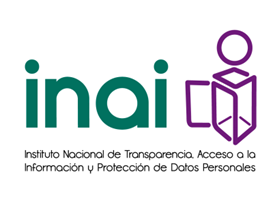 ¡Gracias por su atención!
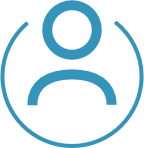 Mtra. Miriam Martínez Meza, Responsable del Archivo de Concentración del INAI.

gestionyarchivos@inai.org.mx
miriam.martinez@inai.org.mx
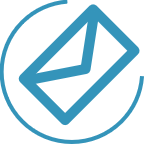 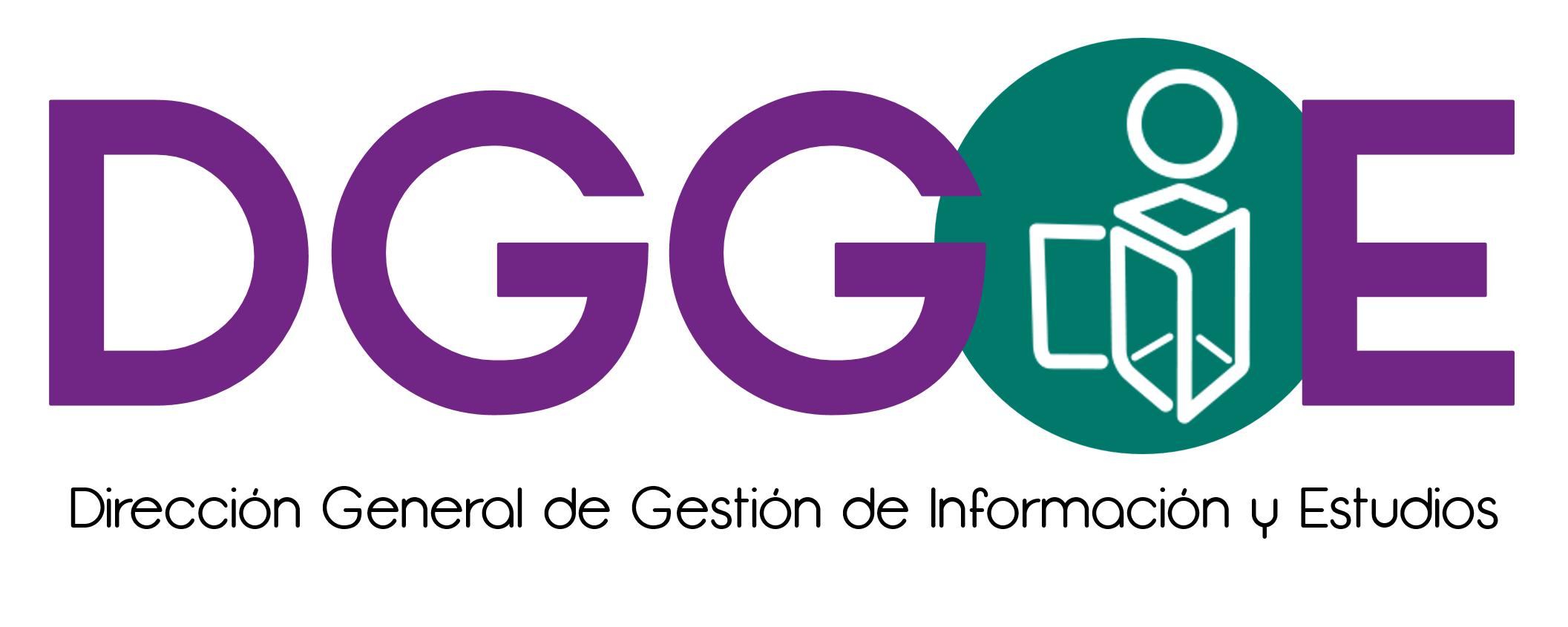 2023
[Speaker Notes: En el modo Presentación con diapositivas, seleccione las flechas para visitar los vínculos.]
Inscripción en el Registro Nacional de Archivos
Artículos 78-81
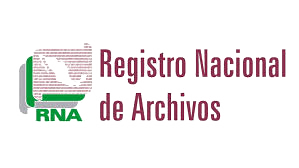 ¿Qué es el RNA? 

Es una aplicación informática  que  concentra información sobre los sistemas institucionales de archivos y de los archivos privados de interés público, así como difundir el patrimonio documental resguardado en sus archivos.

Administrada por el Archivo General de la Nación.

Recoge información de los archivos de los sujetos obligados y de los archivos privados de interés público.

La información del RNA será de acceso público y consulta gratuita
https://registronacional.archivos.gob.mx/vista/registrogeneral.php
Curso Introducción a la LGA, 71
Coordinación de los Sistemas Nacionales de Transparencia, Acceso a la Información y Protección de Datos Personales, Archivos y Anticorrupción (Art. 74 LGA)
Organización y conservación homogénea de archivos públicos-
Transparencia de la función pública, y tutela de derechos de Acceso a la información y Protección de datos personales.
Prevención y combate a la corrupción
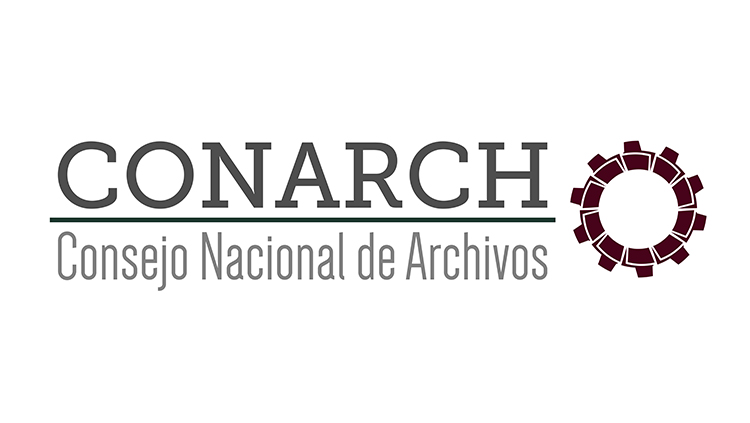 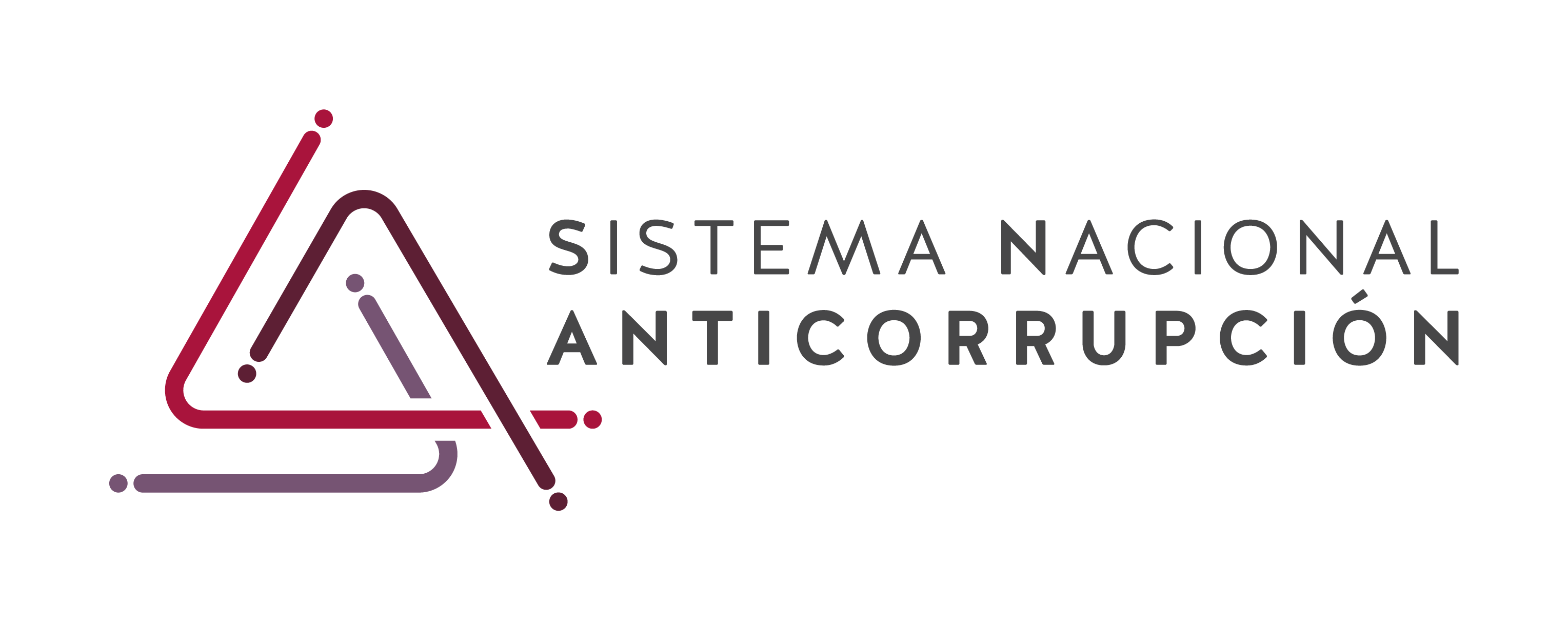 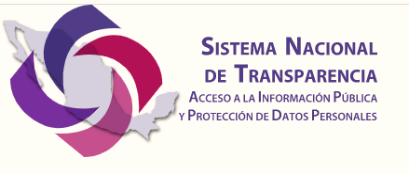 Curso Introducción a la LGA, 72
Coordinación de los Sistemas Nacionales de Transparencia, Acceso a la Información y Protección de Datos Personales, Archivos y Anticorrupción Artículo 74
Objetivos
Capacitación y profesionalización del personal encargado de la organización y coordinación de los sistemas de archivo…;
Intercambio de conocimientos técnicos en materia archivística, transparencia, acceso a la información y rendición de cuentas;
Acciones de protección del patrimonio documental y del derecho de acceso a los archivos.
Promoción de la digitalización de la información de los sujetos obligados.
Introducción a la LGA, 73
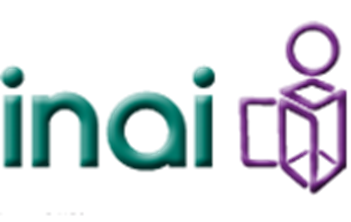 Hitos en el cumplimiento de la LGA
Establecer programas de capacitación GD
Implementar SIA
15 de diciembre de 2019
15 de junio de 2020
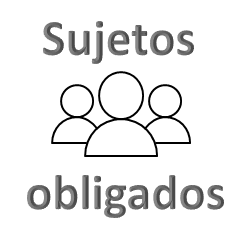 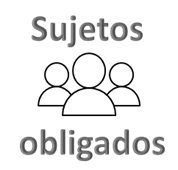 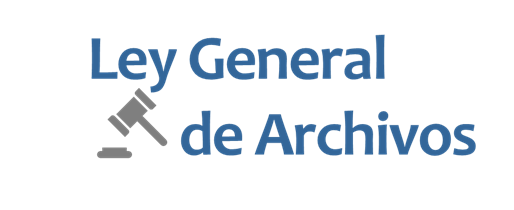 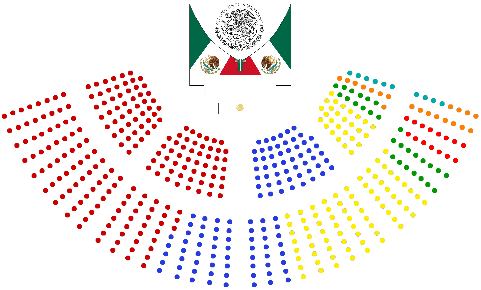 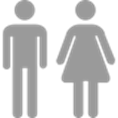 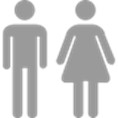 Inicio de sesiones de Consejos de Archivos Locales
Armonización de leyes locales
Entrada en vigor
15 de junio de 2020
Día 730
15 de junio de 2019
31 de diciembre de 2020